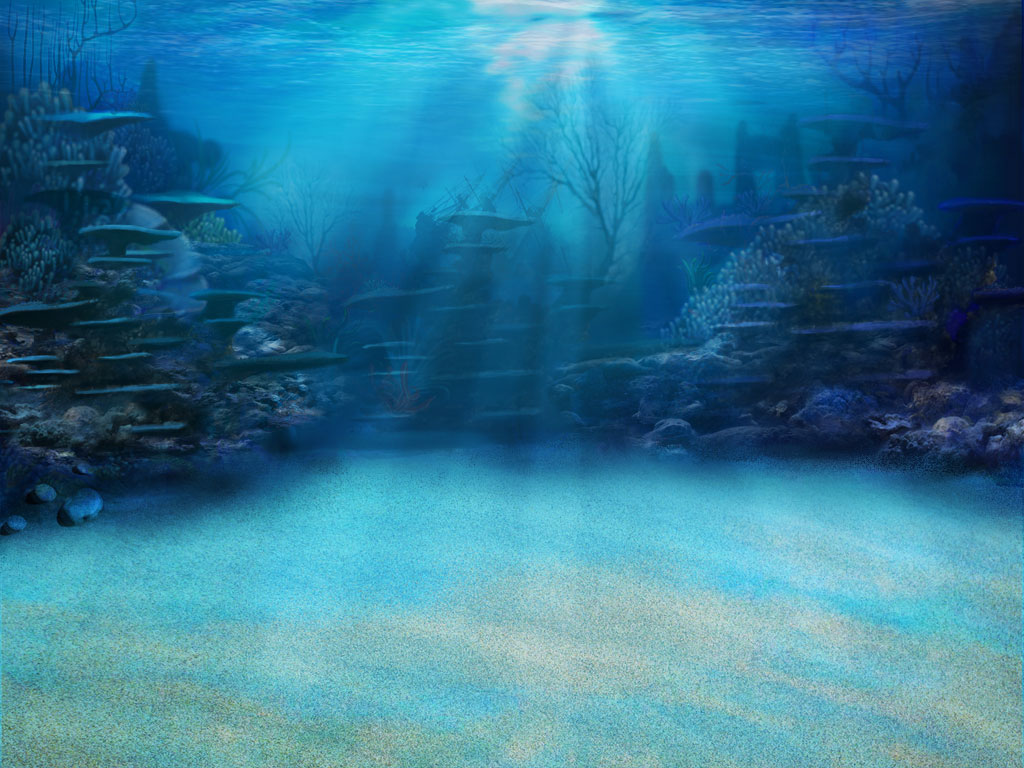 Product Purpose:
Having a challenge getting students to understand MAP and Common Core vocabulary?  This game WILL help your students succeed!  Words from the NWEA MAP site were placed in the specific RIT bands/Grade Levels associated with MAP.  

This game is a great overview of all NWEA MAP vocabulary in the 181-190 RIT band. 

This product includes the “Student Self-Assessment” sheet where students can assess their learning with each word while they go on their adventure!

Other RIT bands’ “Student Self-Assessment” sheets are included because some games include preview words for the next RIT band.
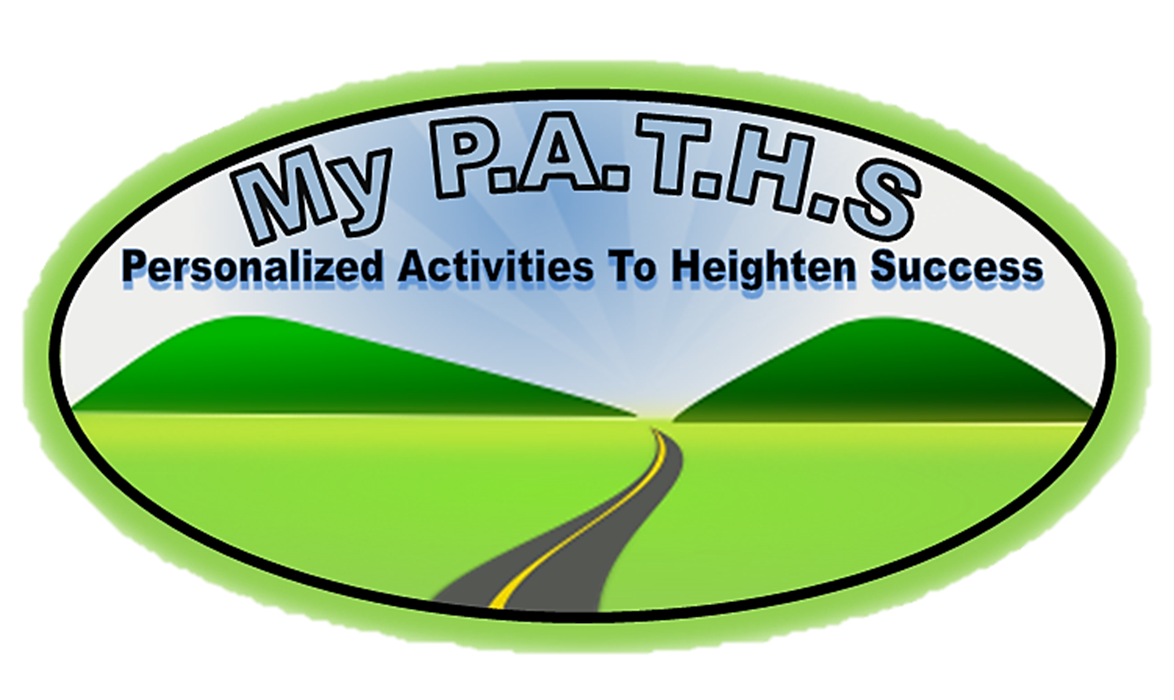 Click Logo
Copyright 2010
1
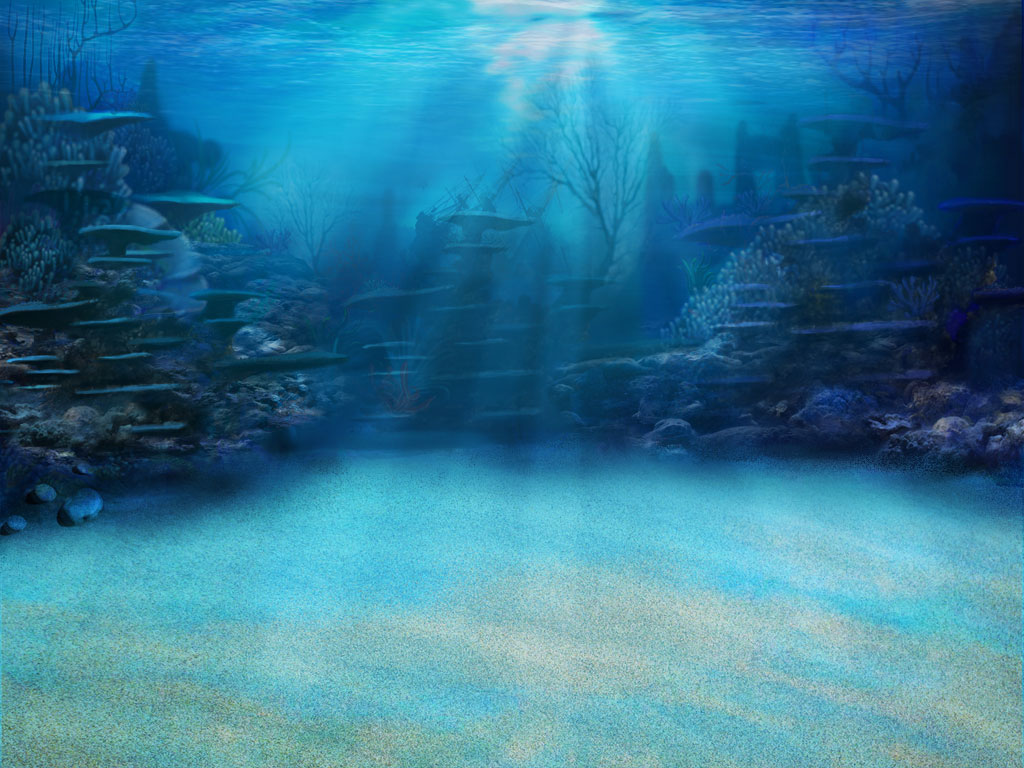 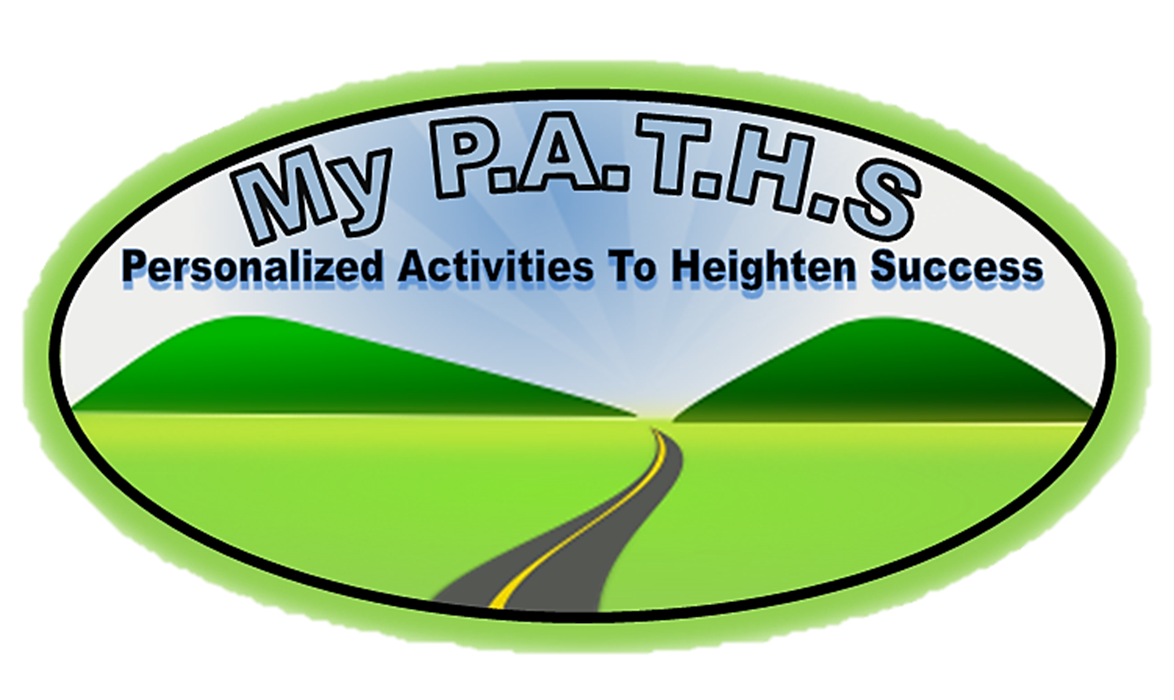 The Point Of The Game!!
Click Logo
In this game you will go on a underwater adventure as they investigate underwater life while trying to learn the critical vocabulary found in NWEA MAP RIT 181-190 and the Common Core.  There are three games, with fifteen words in each games.  This game can be paired with “NWEA MAP RIT 181-190  Student Tracking” sheet to allow students to self-assess and the teacher to progress monitor.  Student click on a underwater species and a question floats in on the screen.  Their goal is to click on the correct answer!  Students can click on the floating turtle      in the “My Progress” section to go to the selection page.

ALL NEW STUDENT WORD TRACKING FEATURE!!
When a student click on a word, the word appears under the “my progress” section as either being correct, or incorrect. Knowing how critical it is to understand what students know, this new feature allows both the teacher and the student to progress monitor!  When accompanied with “NWEA MAP RIT 181-190 Student Tracking” sheet, both the teacher and  student can set goals. 

NWEA MAP RIT 181-190 Student Tracking Sheet Now Included!

To unlock the treasure chest, students simply click on the cage and a difficult question appears.  If they get the question correct, the cage moves up and off the screen, and the chest is left opening and closing.  This adds more excitement to the game.

MATERIALS:   *Computers 	and/or	*Classroom computer and Interactive Whiteboard
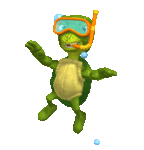 Jelly Fish 1.87 and .23
Green 1.86 and 1.15 
Red 5.58 and 1
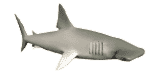 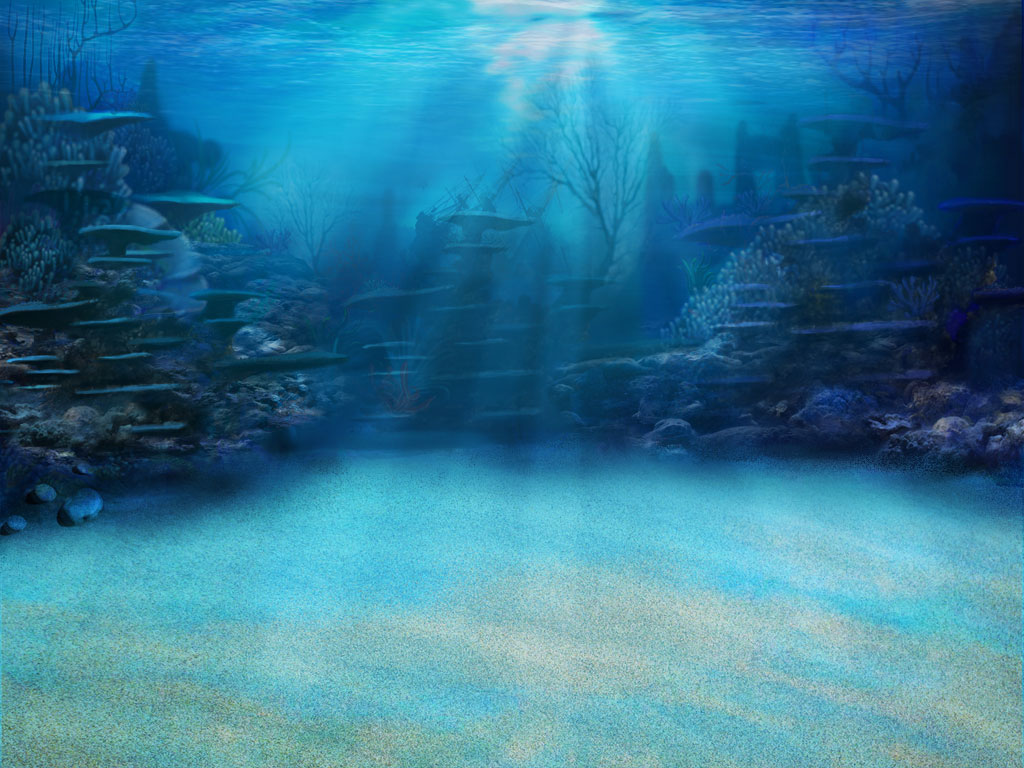 UNDERWATER ADVENTURE
NWEA MAP/COMMON CORE VOCABULARY RIT 181-190
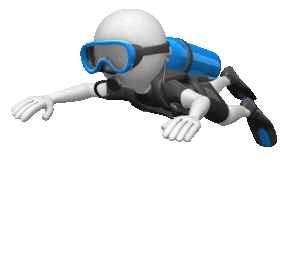 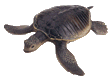 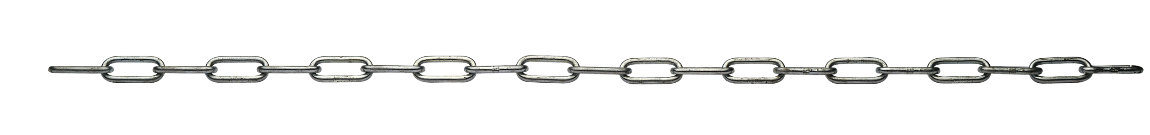 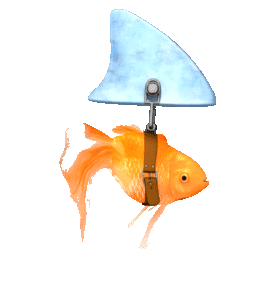 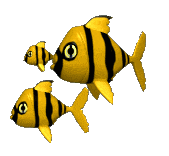 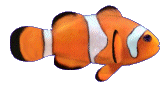 ADVENTURE 1:

Advertise
AlmanacAntonym
Bibliography
CauseEffectCharacteristicsClassifyConclusionConflictDefinitionDescribeEncyclopediaFictionGenre
ADVENTURE 2:

Glossary
Historical Fiction
Instructions
Legend
Magazine
Manual
Mood
Moral
Multisyllabic
Order of Events
Phrase
Play
Plot
Poet
Point of View
ADVENTURE  3:

Predict
Reference Book
Resource
SourceSummarizeText
Theme
Thesaurus
Topic Sentence
Venn Diagram
RIT 191-200
Analogy
Argue
Caption
Chart
Compare
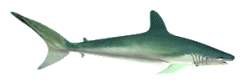 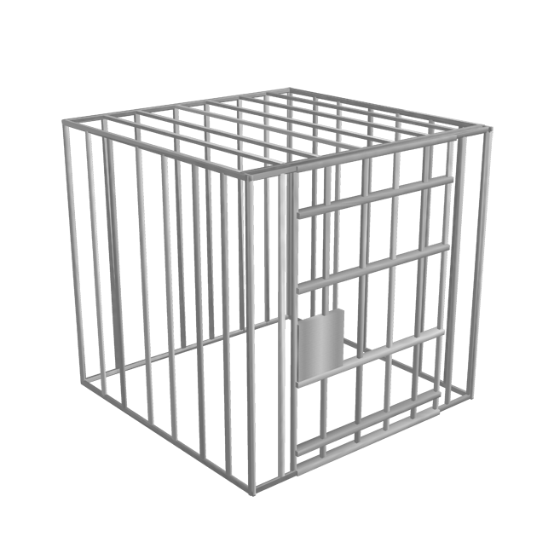 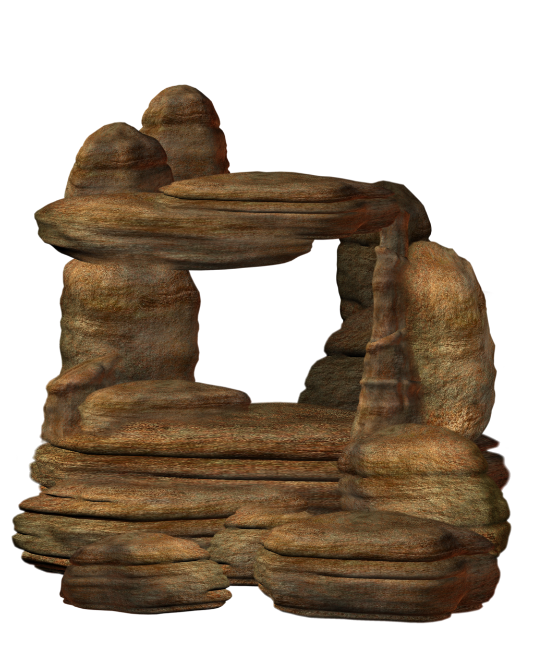 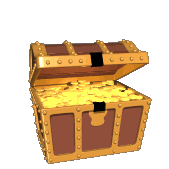 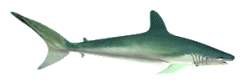 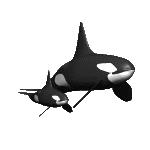 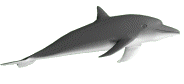 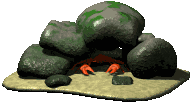 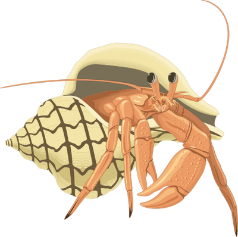 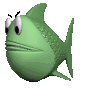 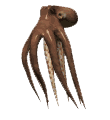 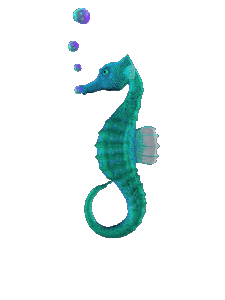 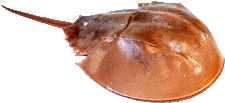 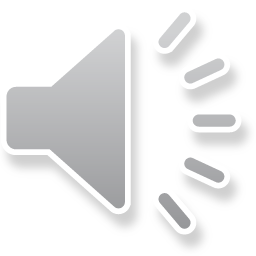 Jelly Fish 1.87 and .23
Green .64 and 1.12 
Red 6.65 and 1.45
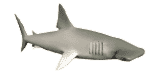 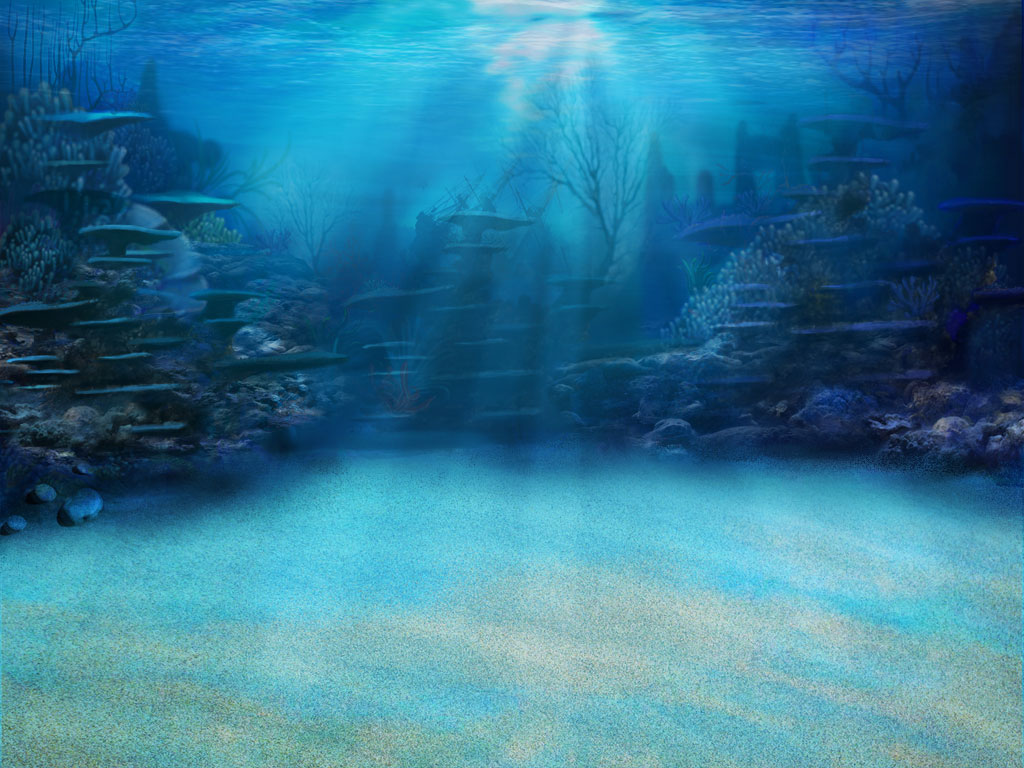 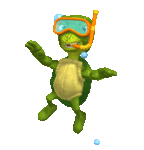 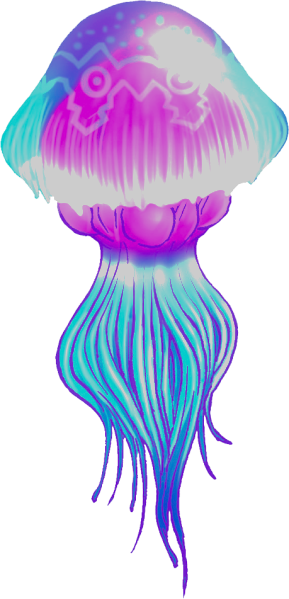 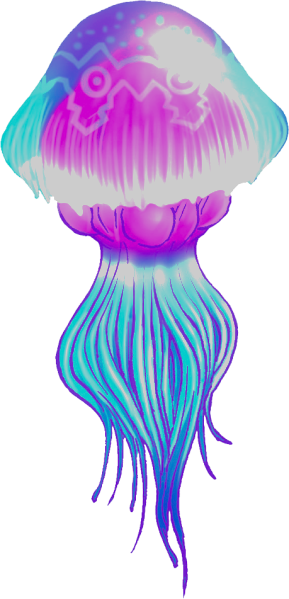 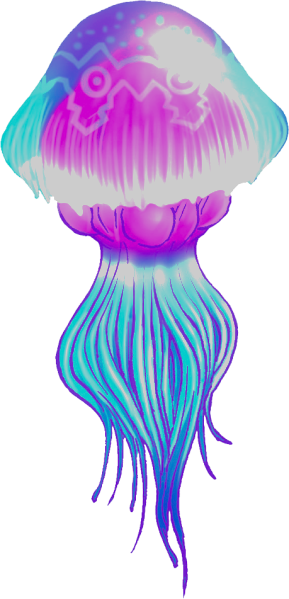 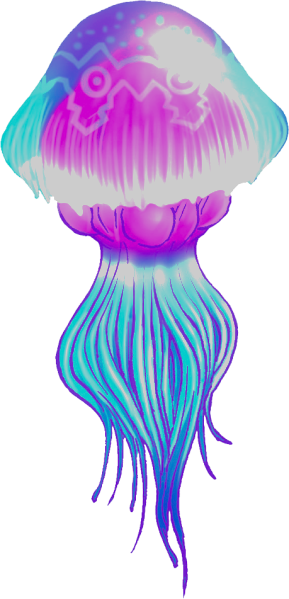 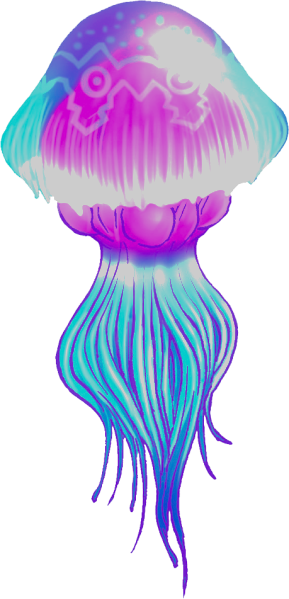 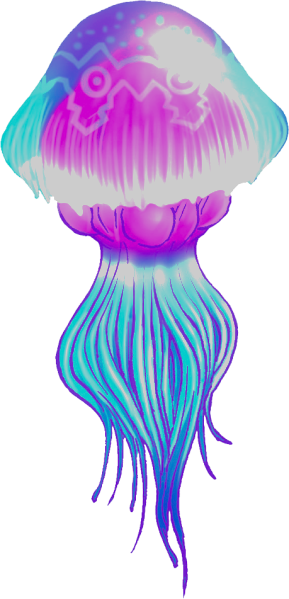 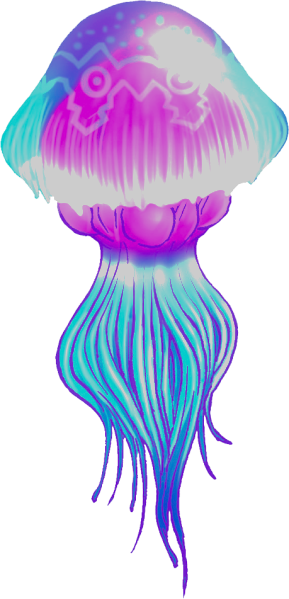 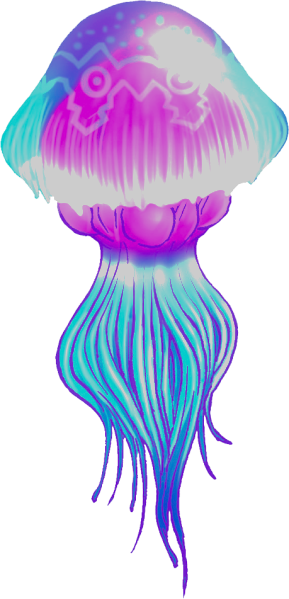 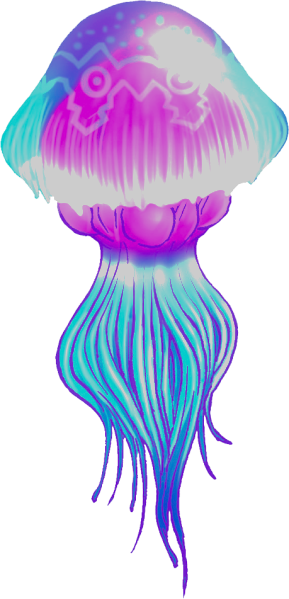 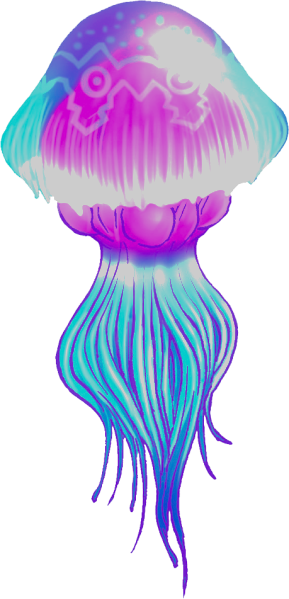 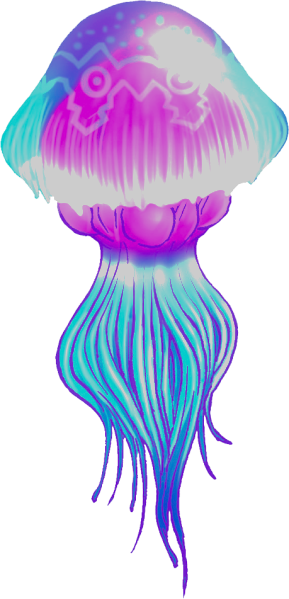 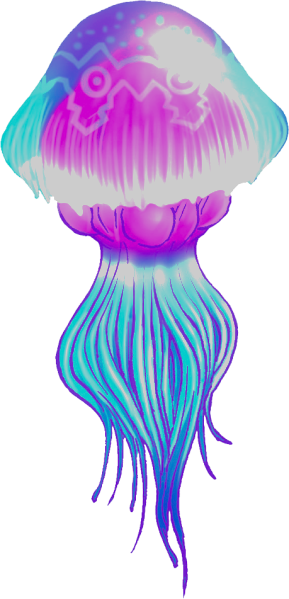 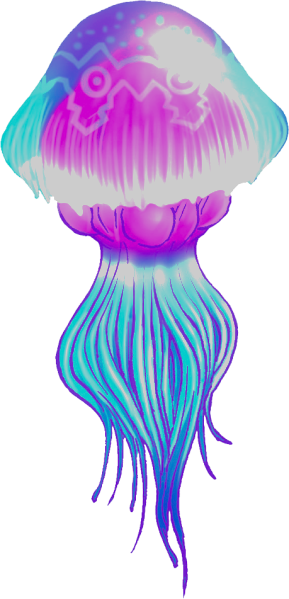 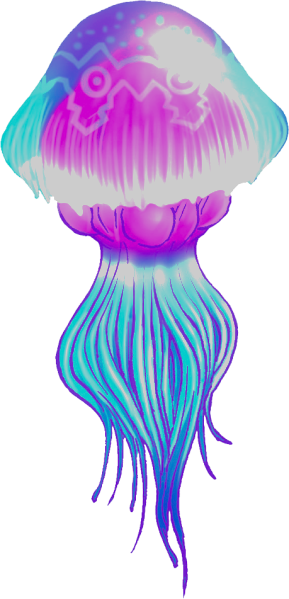 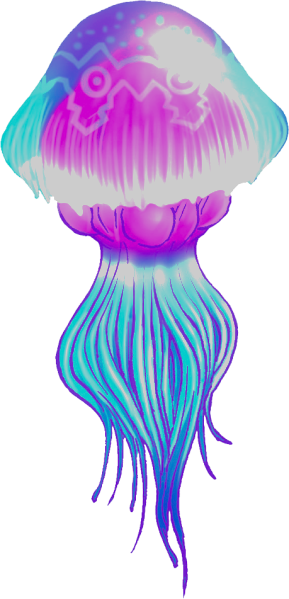 My Progress
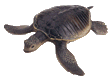 An opinion or decision that is created after thinking about new information you learned. The Scientist came to the ____________ that many insects in the rainforest are becoming extinct.
To tell someone the appearance, sound, smell, events, etc., of (something or someone). Our teacher wants us to ______________ the character.
To arrange (people or things) into groups based on ways that they are alike. The teacher wanted me to ____________ things into living and not living.
A set of books that contain information about many different subjects.  Many people use these types of books for research. I used the _____________ to find information about the presidents.
To make the public aware of something (such as a product) that is being sold. McDonalds likes to _________ on the sign outside my town.
Advertise
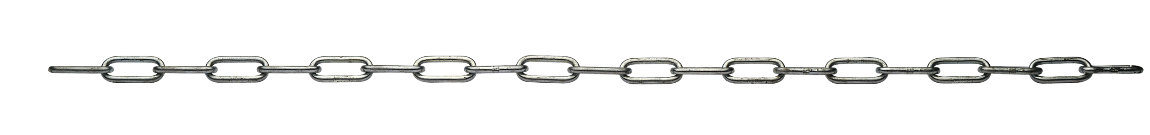 A list of books, magazines, articles, etc., that are mentioned in a text. The author of the article was mentioned in the ______________.
An explanation of the meaning of a word, phrase, etc. The ___________ of the word can be found in the glossary of your textbook.
A word with a meaning that is opposite to the meaning of another word. Hot is a/an _____________ of cold.
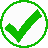 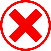 This happens because something caused it to happen. The _____________ of the tornado was that the family had to find a new home.
A book published every year that contains detailed information on a special subject. The Farmer’s _________ says it is going to be a cold winter.
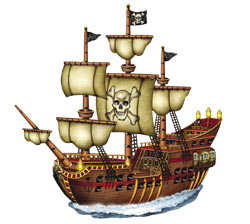 Showing the special qualities or traits of a person, thing, or group. My two sisters share the same personality ___________________.
Another word for problem.  For example, I had an argument with a person today which caused a _________ in class.
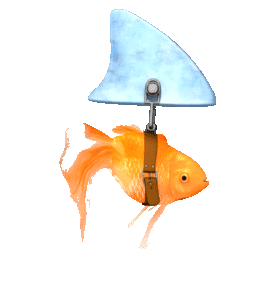 Something or someone that makes something else happen. Texting was the  __________ of the car accident.
Different types of stories and writings. My favorite ___________ to read is fantasy.
Almanac
Written stories about people and events that are not real. The short story about zombies is ____________.
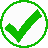 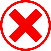 Genre
Cause
Encyclopedia
Fiction
Definition
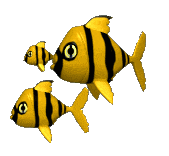 Describe
Effect
Conclusion
Index
Bibloography
Classify
Conflict
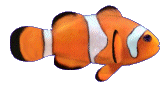 Effect
Glossary
Antonym
Cause
Fiction
Characteristics
Advertise
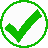 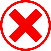 Bibliography
Conclusion
Classify
Cause
Conclusion
Describe
Almanac
Almanac
Classify
Nonfiction
Antonym
Definition
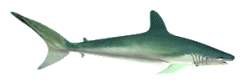 Bibliography
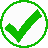 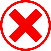 Cause
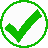 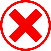 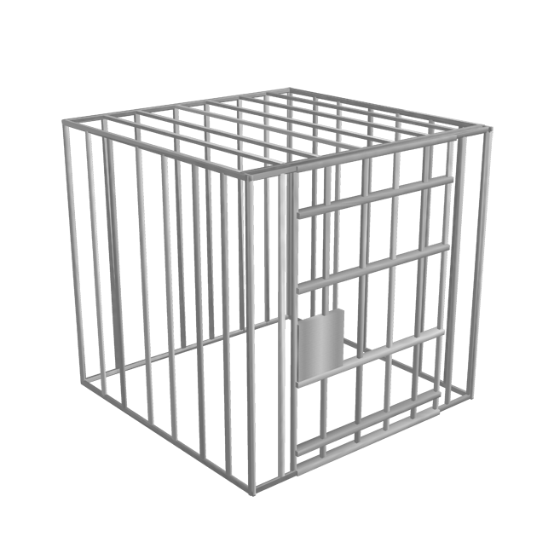 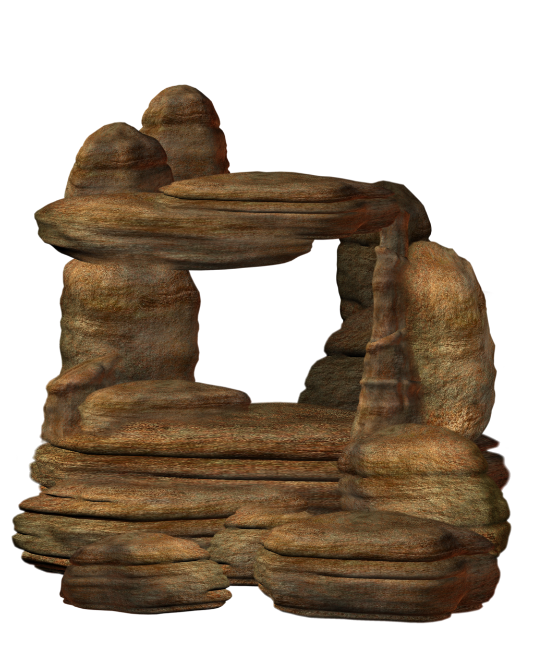 Effect
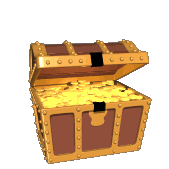 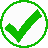 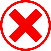 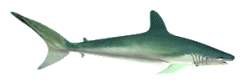 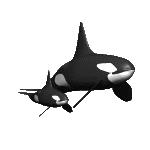 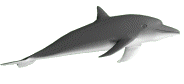 Characteristics
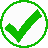 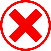 Classify
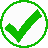 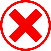 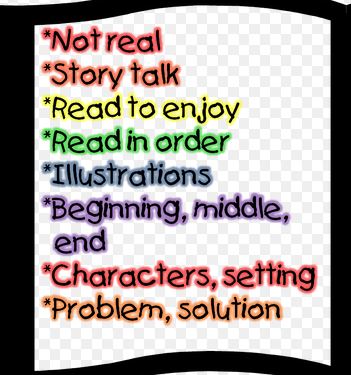 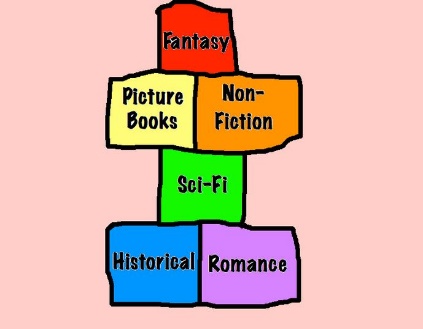 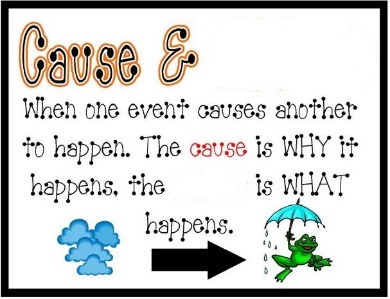 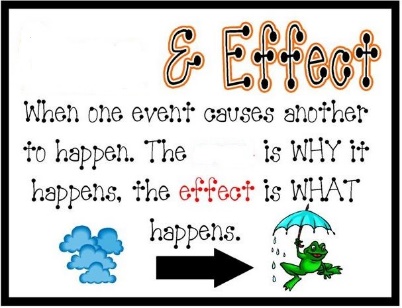 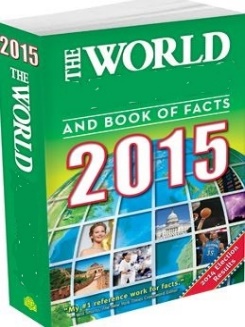 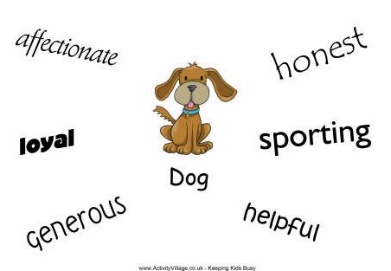 Conclusion
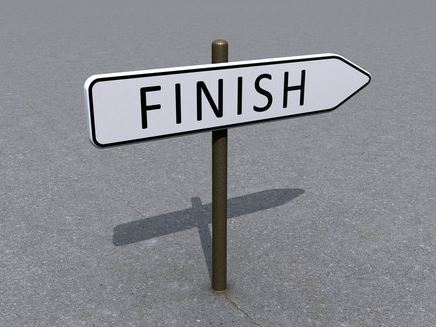 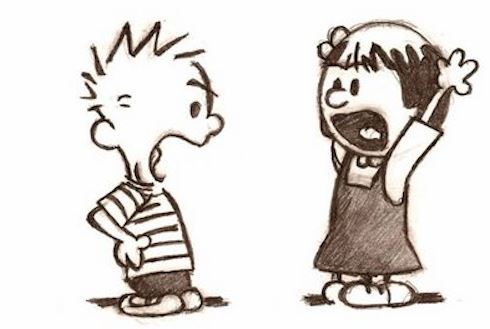 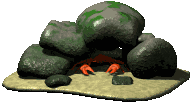 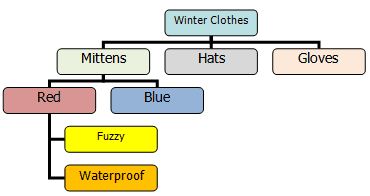 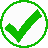 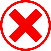 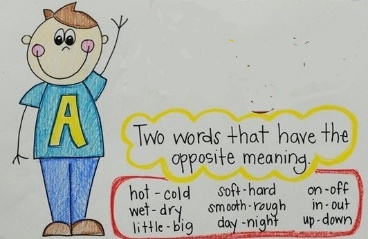 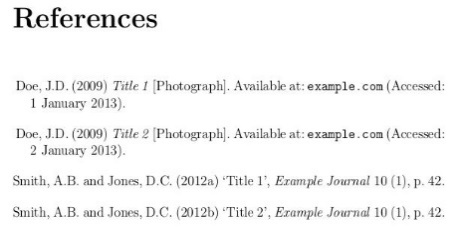 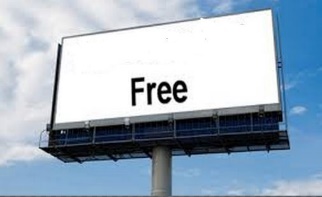 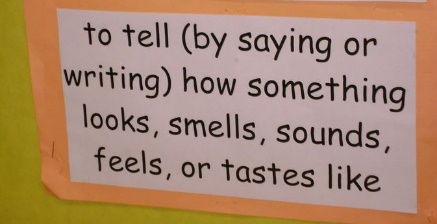 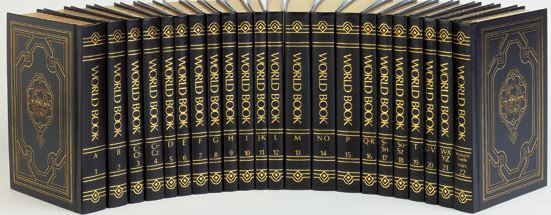 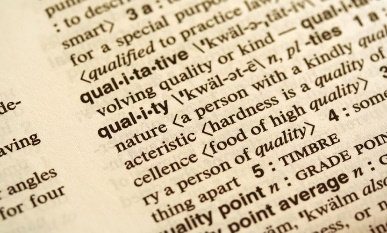 Conflict
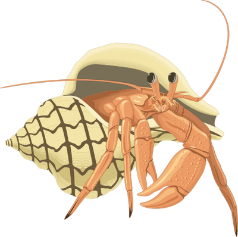 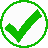 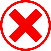 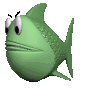 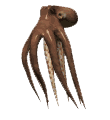 Definition
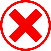 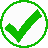 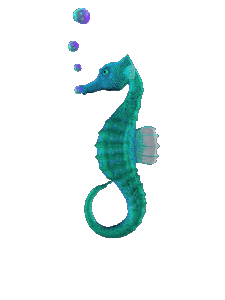 How many years have jellyfish been around?
Describe
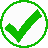 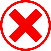 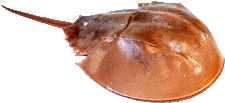 Encyclopedia
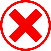 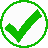 650
Million
10
Thousand
10 Million
650
Fiction
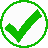 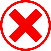 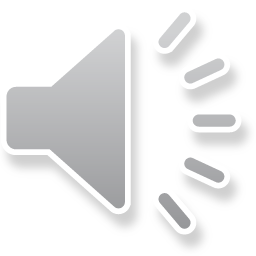 Genre
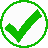 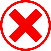 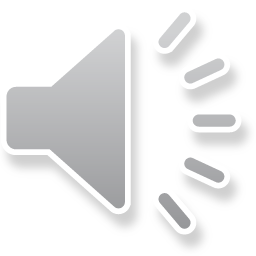 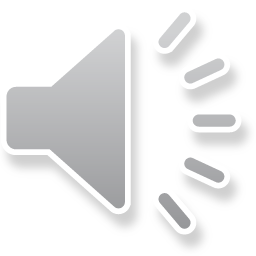 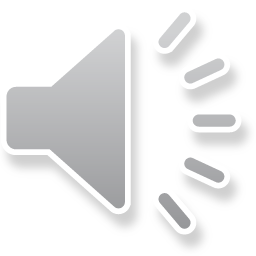 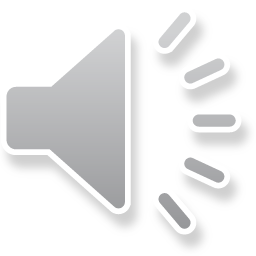 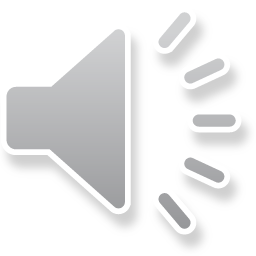 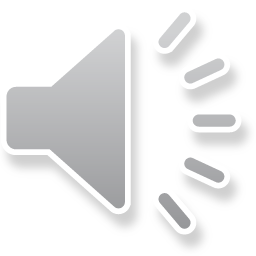 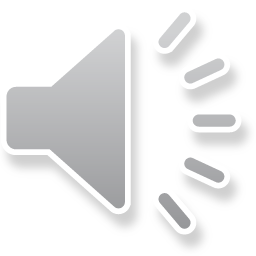 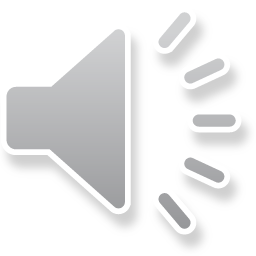 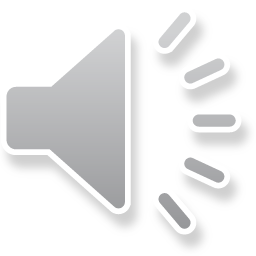 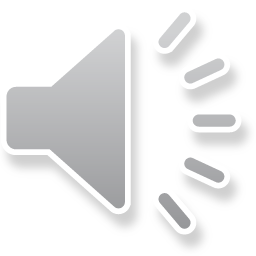 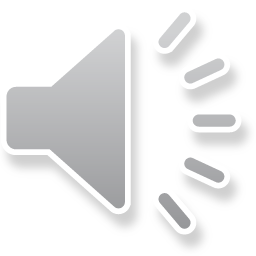 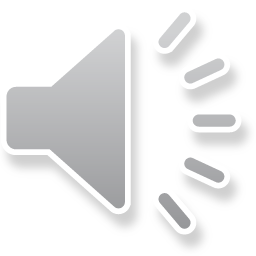 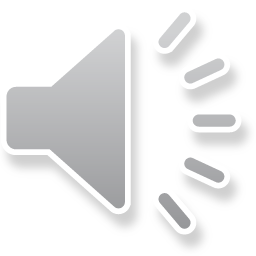 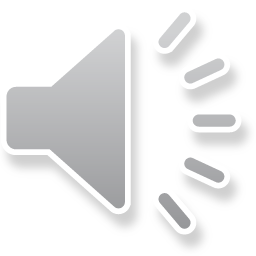 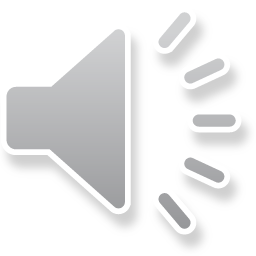 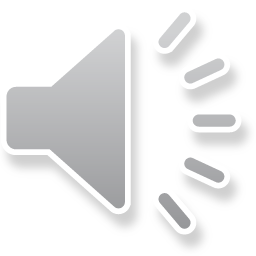 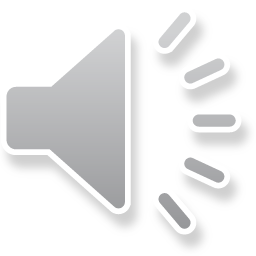 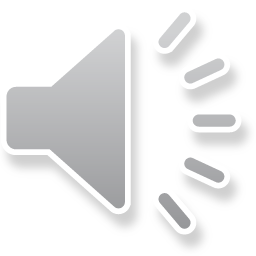 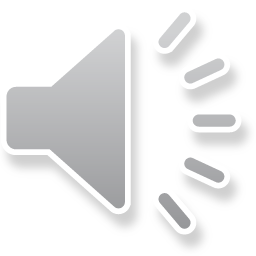 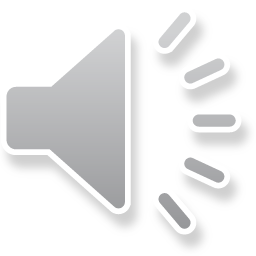 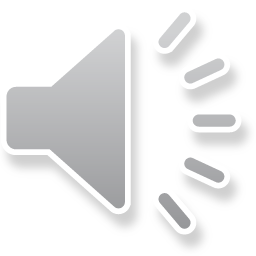 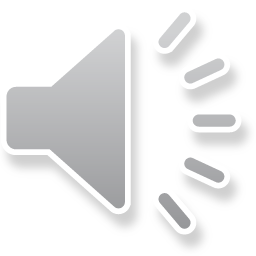 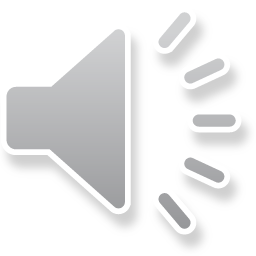 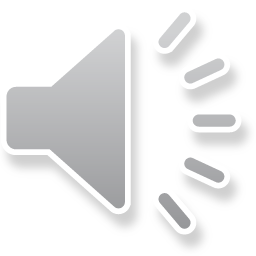 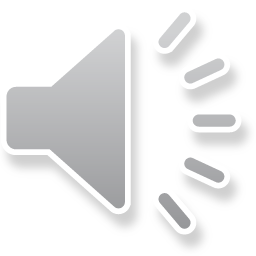 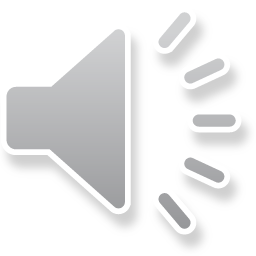 Jelly Fish 1.87 and .23
Green .64 and 1.12 
Red 6.65 and 1.45
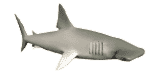 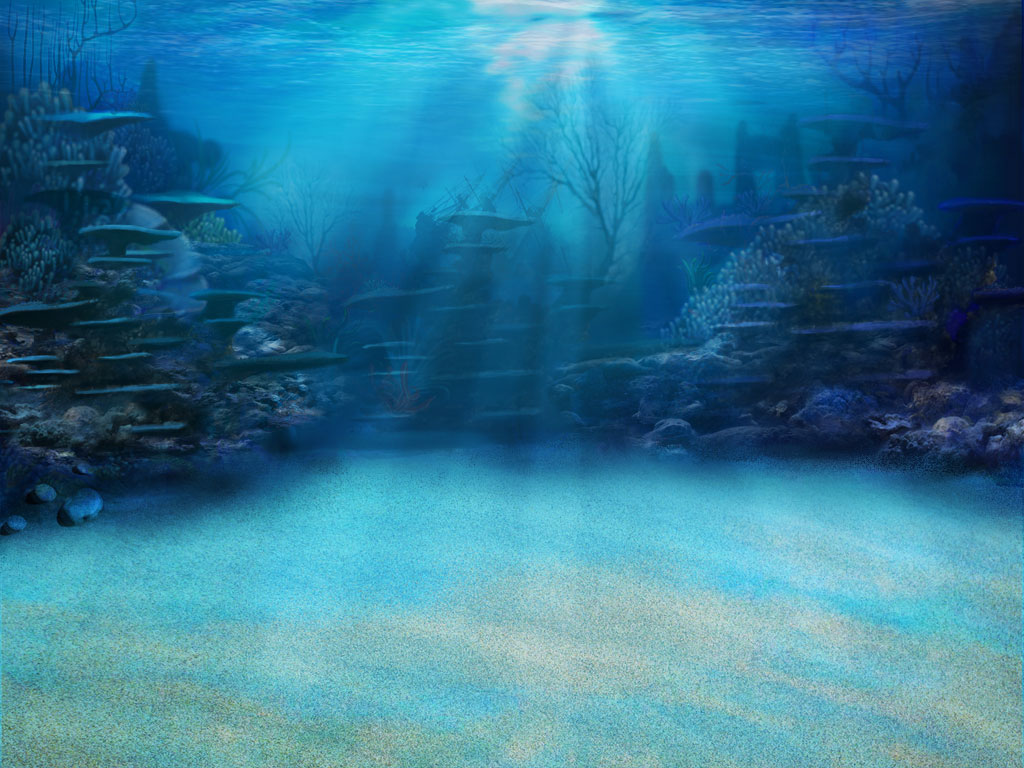 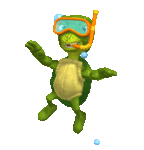 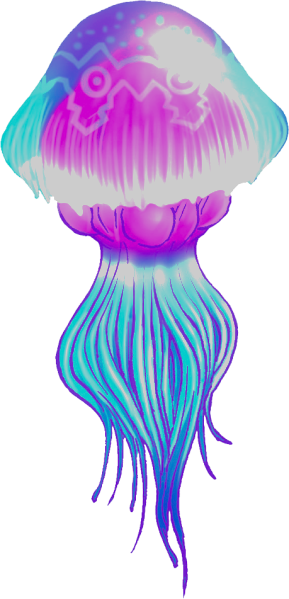 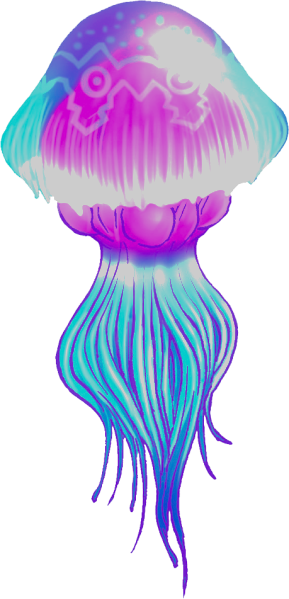 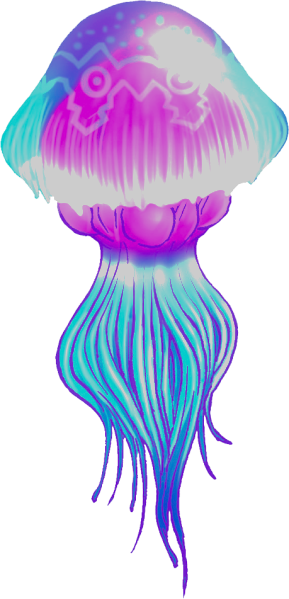 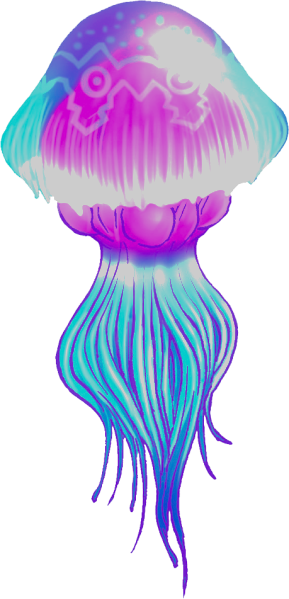 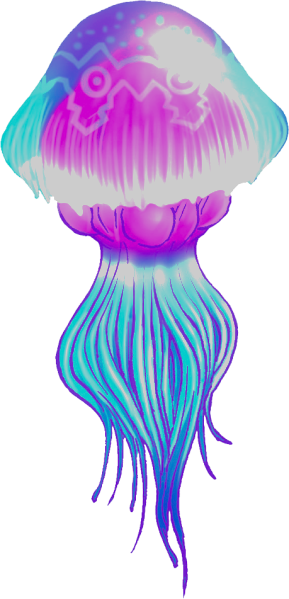 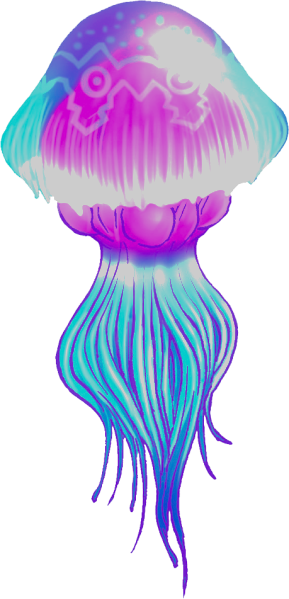 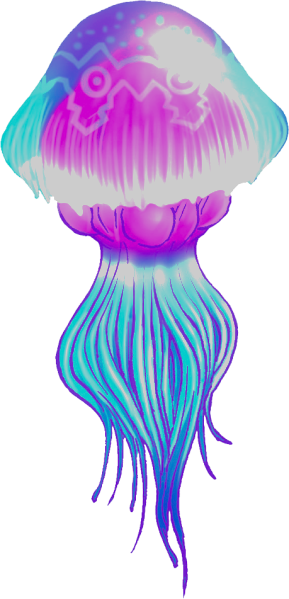 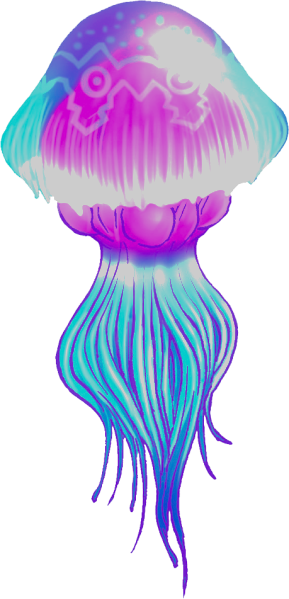 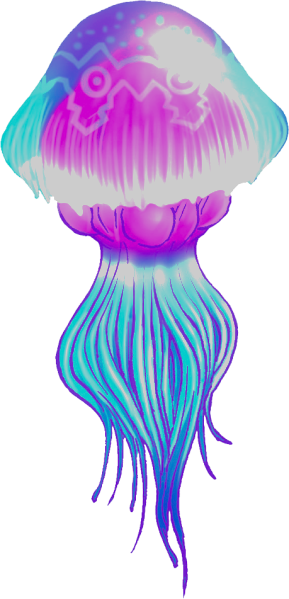 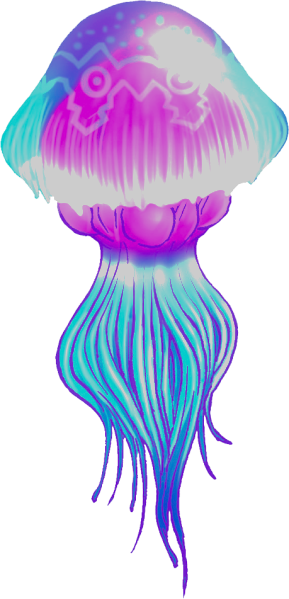 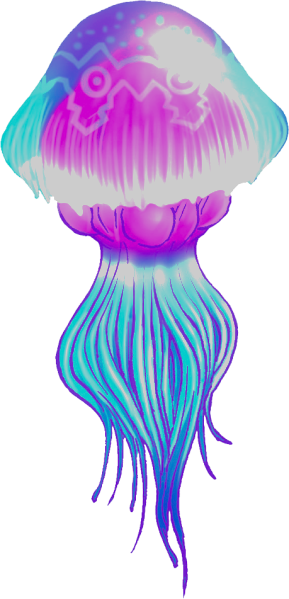 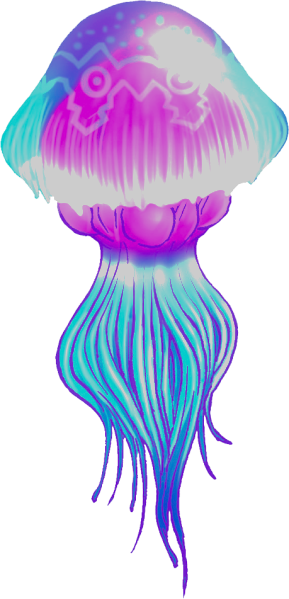 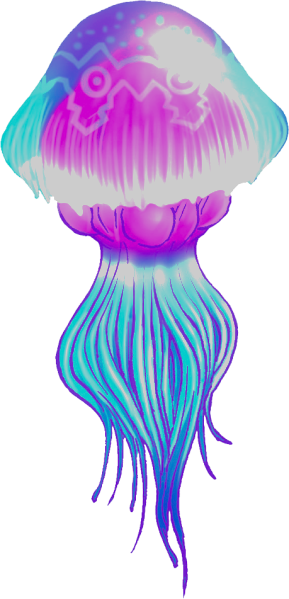 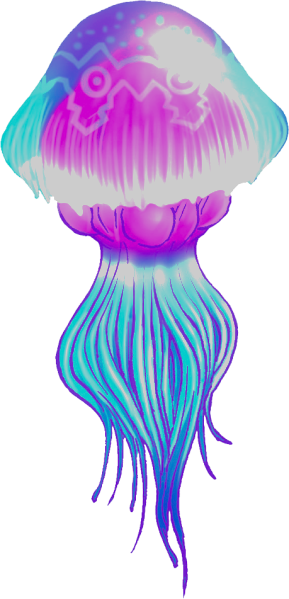 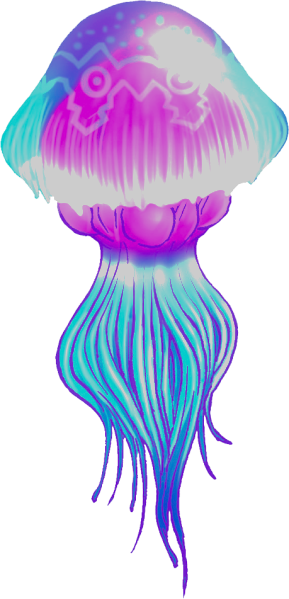 My Progress
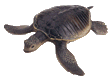 A type of thin book with a paper cover that contains stories, essays, pictures, etc., and that is usually published every week or month. My favorite _________________ is Sports Illustrated.
A piece of writing that tells a story through the actions and words of characters and is performed on a stage. We went to a Broadway __________ when we were in New York.
A lesson that is learned from a story or an experience. The __________ of the story is don’t count your chickens before they are hatched.
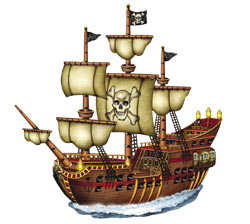 A story from the past that is believed by many people but cannot be proved to be true.  Robin Hood is considered a famous English ______________.
A story that takes place in the past. The main character is usually made up, but there are real people during this major event. Number the Stars is an example of this type of book…
A group of two or more words that express a single idea but do not usually form a complete sentence. “Be all that you can be” is an example of a _____________.
A list that gives definitions of the hard or unusual words found in a book. I looked up the definition of the word found in my textbook in the _____________.
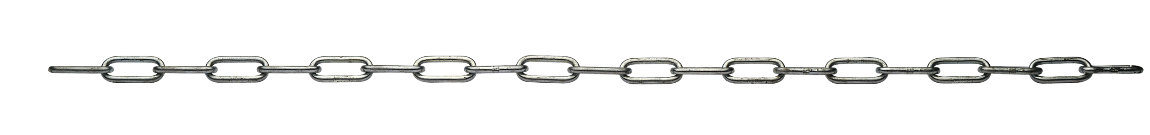 A series of events that form the story in a novel, movie, etc.  The _____________ of the story will be easier to understand at the end.
Glossary
A statement that describes how to do something. I read the ____________ on how to put together my Lego set.
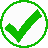 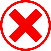 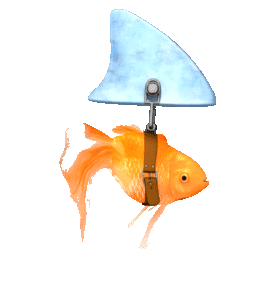 When an author writes to make a reader feel a certain way.  The ______________ of the story has created an atmosphere of hope.
A small book that explains how to work something. The bicycle ________________ tells you how to put the chain on correctly.
A person who writes poems. My favorite _______________ is William Shakespeare.
Placing things in the order that they happened.  This occurred in 1967, and this occurred in 1968.
Historical
Fiction
How an author decides to write a through the eyes of a narrator or character.  For example: First-Person, Third Person, etc.
Play
Poet
Phrase
A word of many syllables. Mississippi is a good example of a _______________ word.
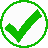 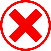 Legend
Poetry
Play
Order of Events
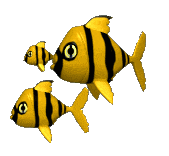 Plot
Fable
Point of View
Magazine
Manual
Magazine
Table of Contents
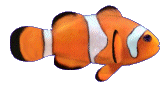 Plot
Moral
Historical 
Fiction
Mood
Multisyllabic
Point of View
Moral
Glossary
Fiction
Manual
Instructions
Manual
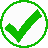 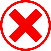 Mood
Phrase
Plot
Magazine
Instructions
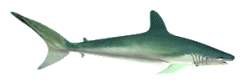 Legend
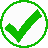 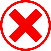 Magazine
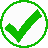 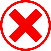 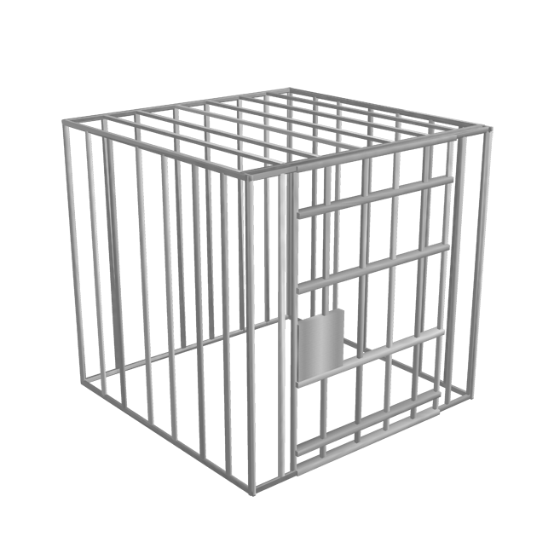 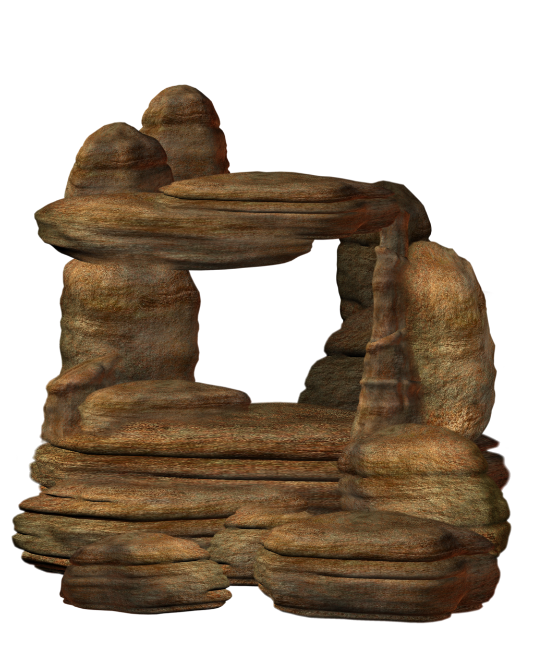 Manual
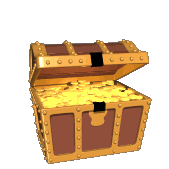 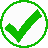 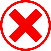 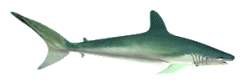 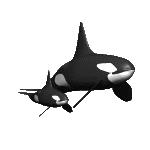 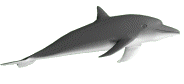 Mood
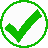 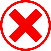 Moral
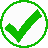 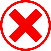 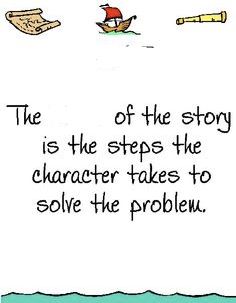 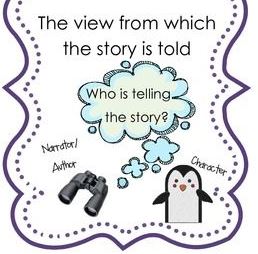 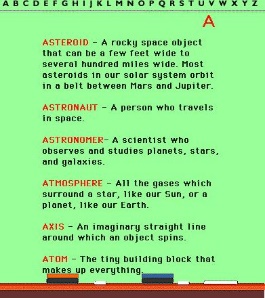 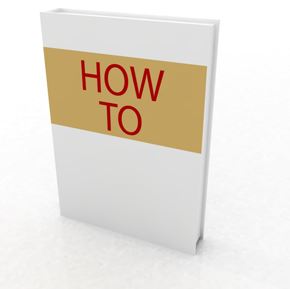 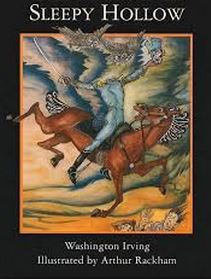 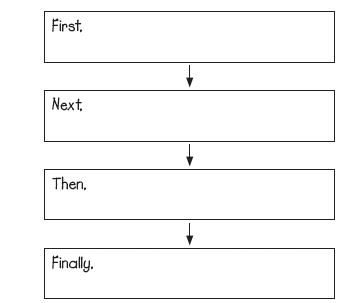 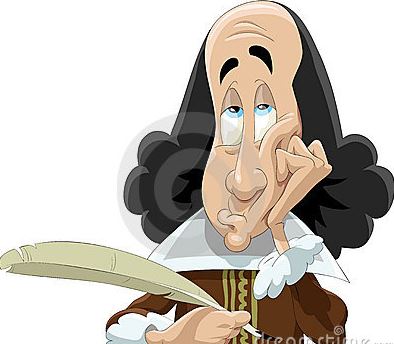 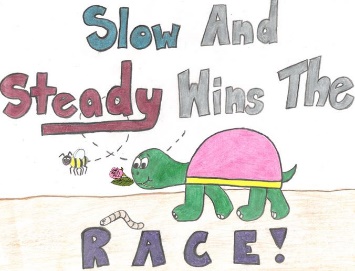 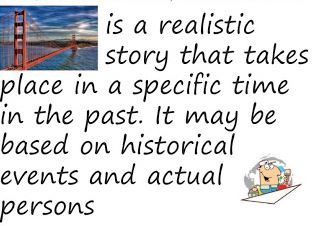 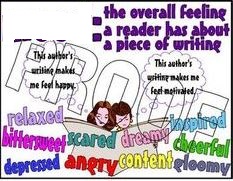 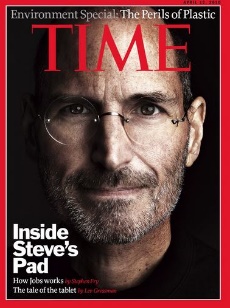 Multisyllabic
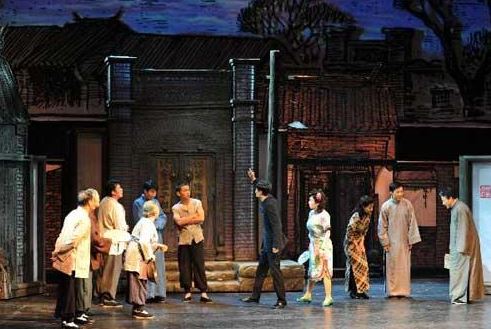 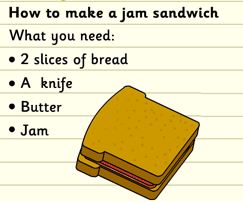 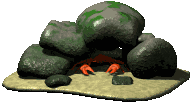 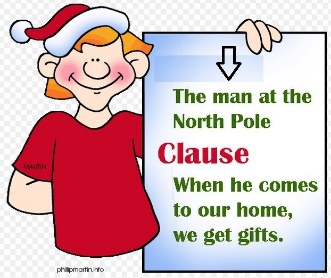 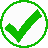 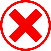 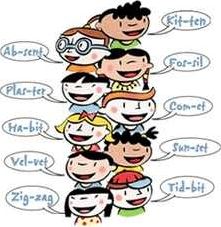 Order of Events
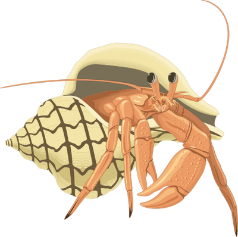 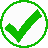 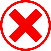 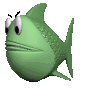 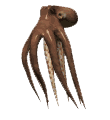 Phrase
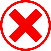 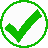 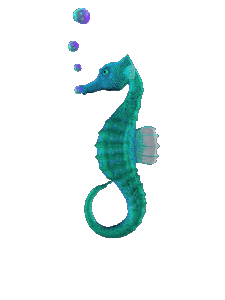 An electric eel has the power to light how many electric light bulbs?
Play
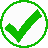 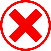 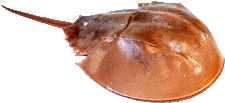 10
1000
100
1
Plot
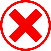 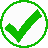 Poet
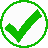 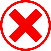 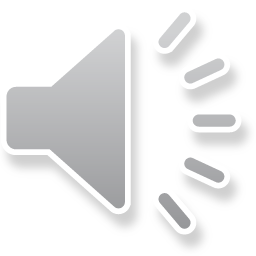 Point of View
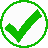 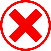 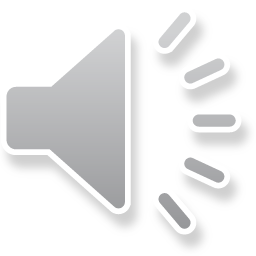 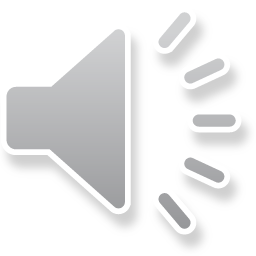 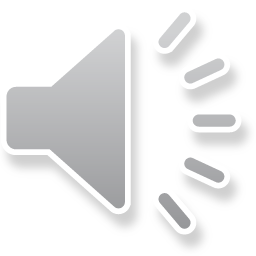 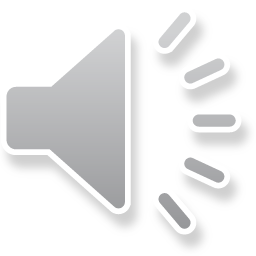 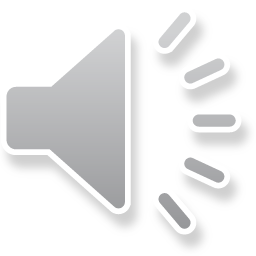 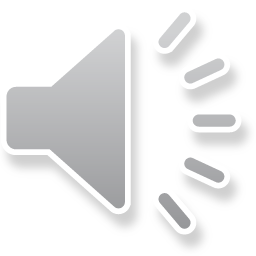 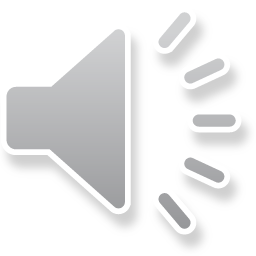 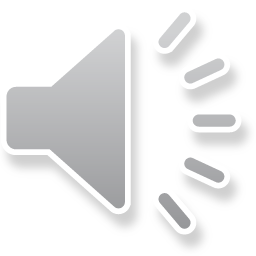 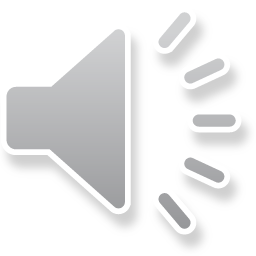 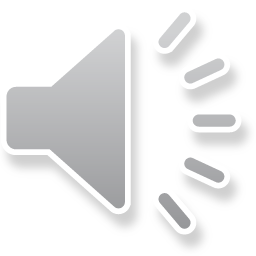 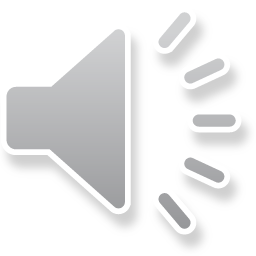 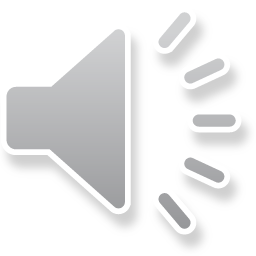 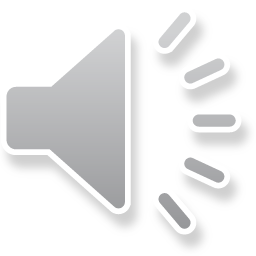 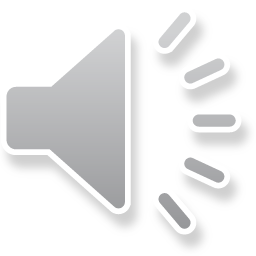 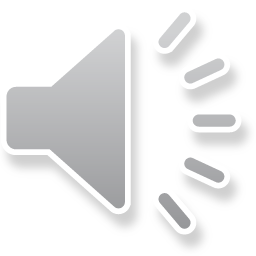 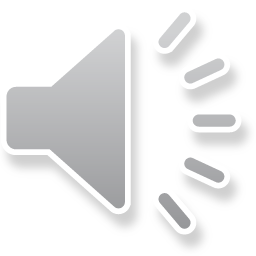 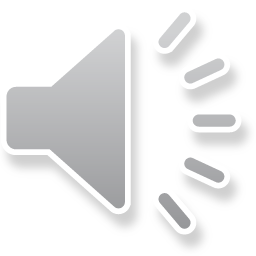 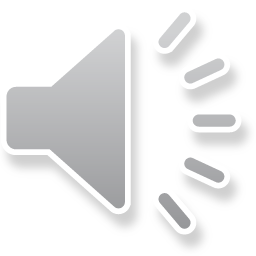 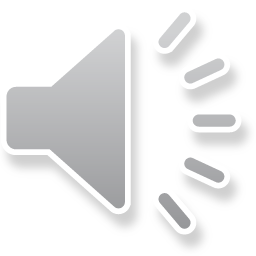 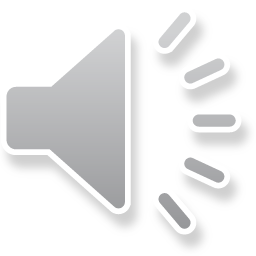 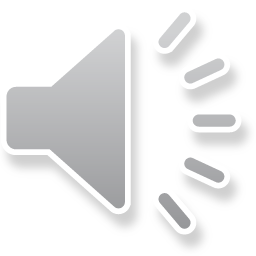 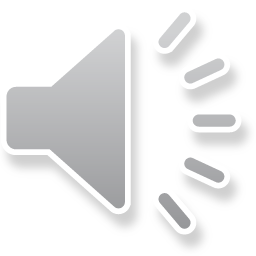 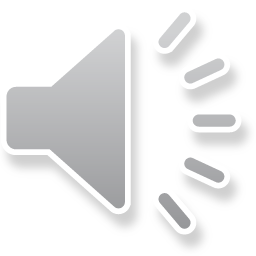 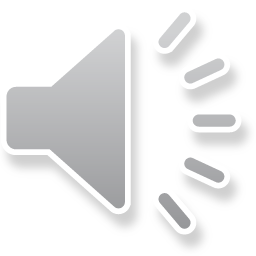 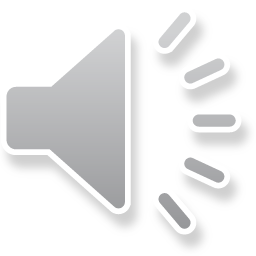 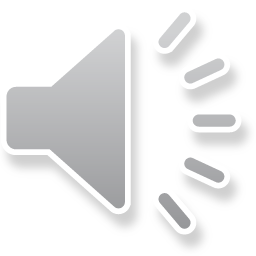 Jelly Fish 1.87 and .23
Green .64 and 1.12 
Red 6.65 and 1.45
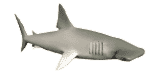 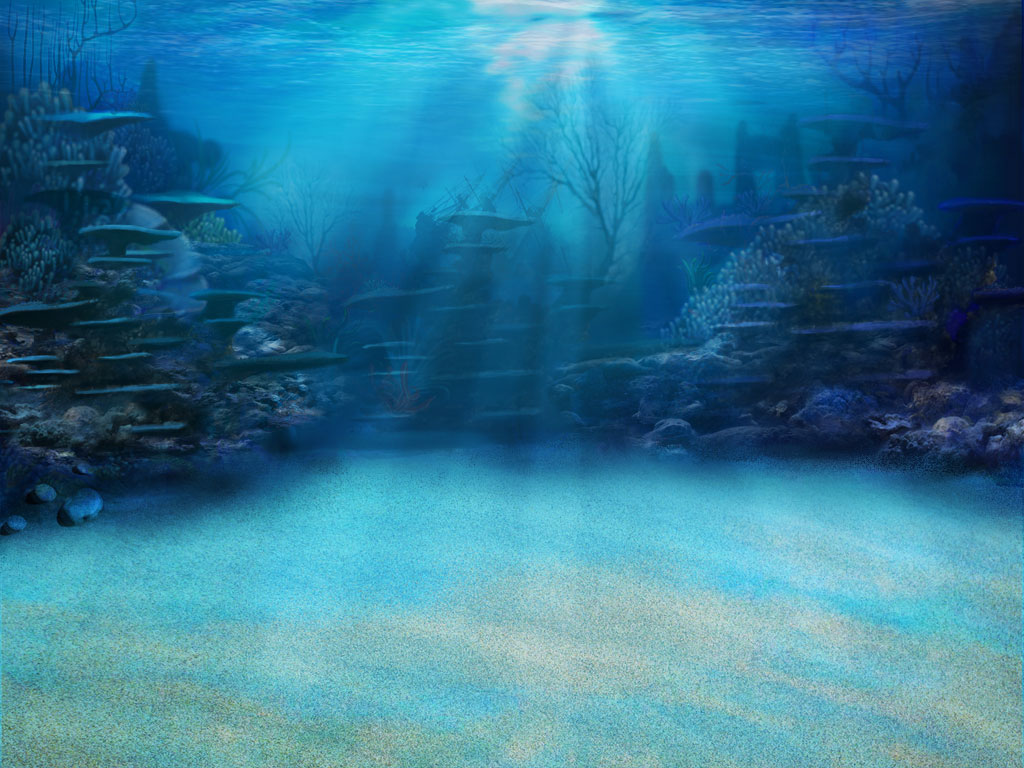 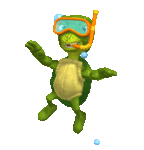 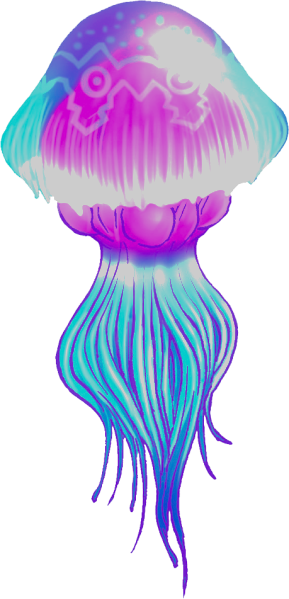 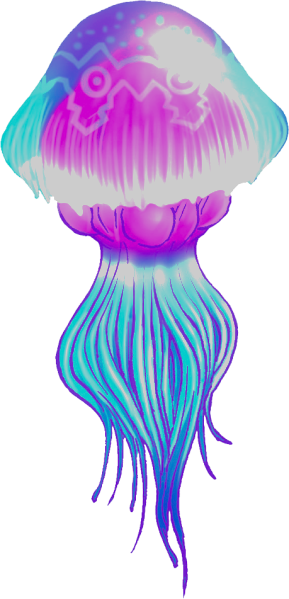 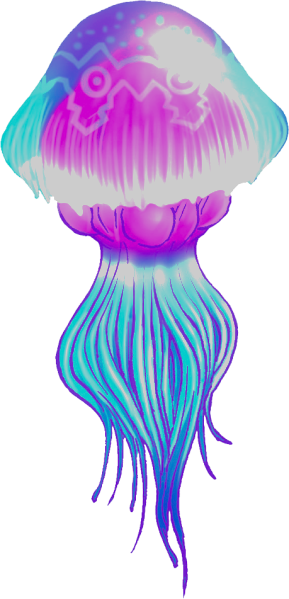 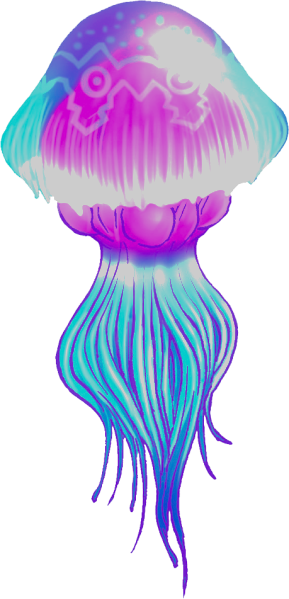 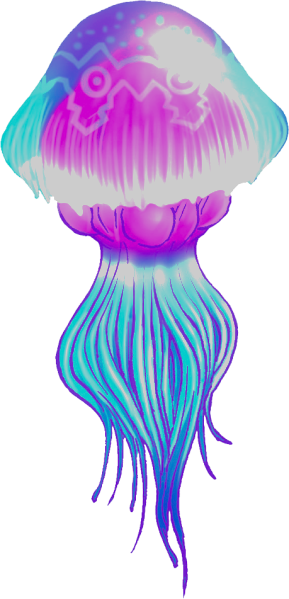 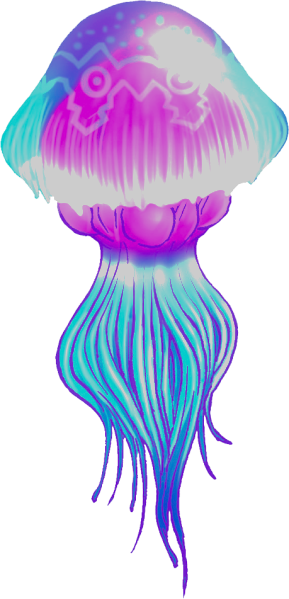 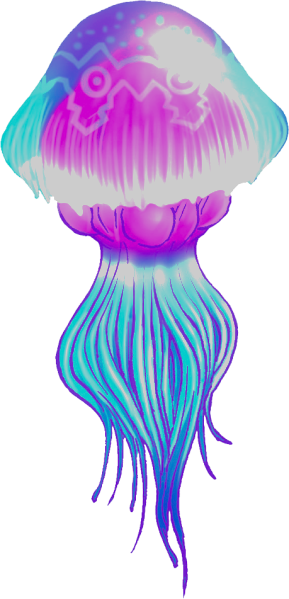 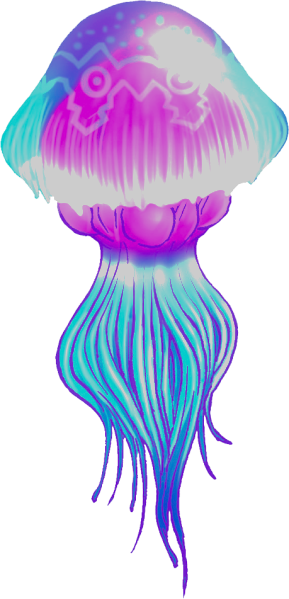 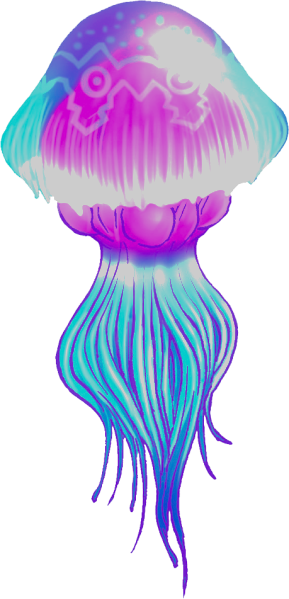 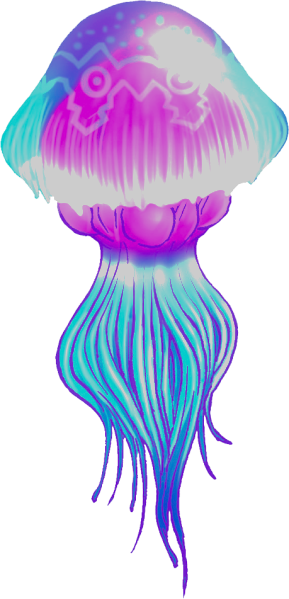 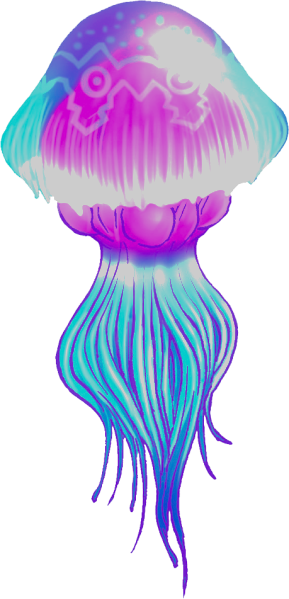 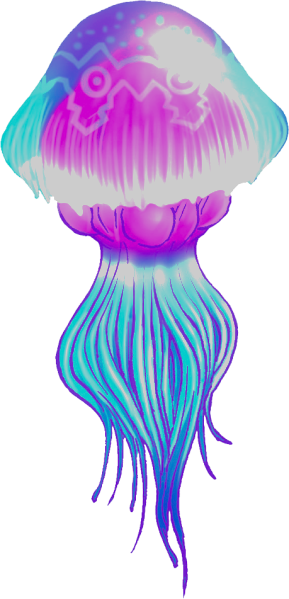 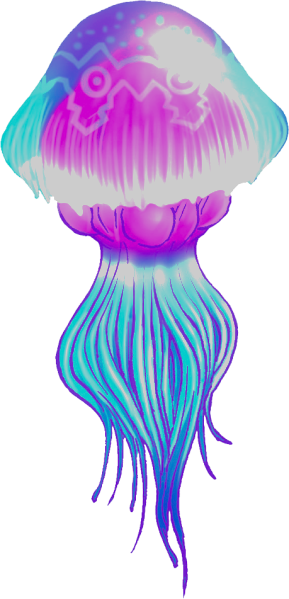 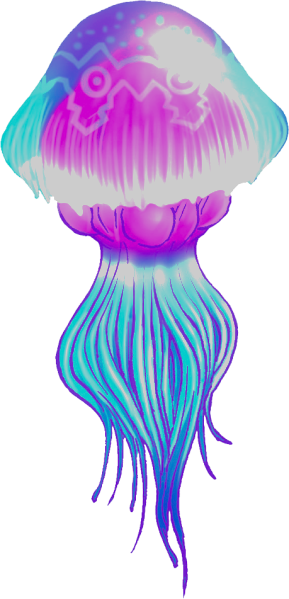 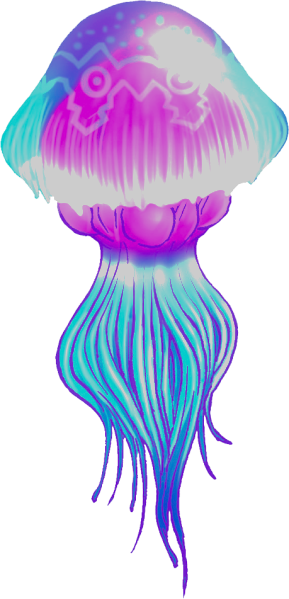 My Progress
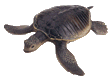 When a reader thinks ahead while reading and takes a guess on what might happen in a story. I _____________ that the main character will marry the princess in the end.
A book, such as a dictionary or encyclopedia where a person can locate information about a topic. I found a __________ ____________ in the library that gave me information on the planets.
A central idea/message in a piece of writing or other work of art. The _____________ of the story is love and friendship will connect people throughout life.
A diagram that uses circles to represent sets and their relationships. I used a __________   __________ to find the similarities and differences between cats and dogs.
To look at two or more things closely in order to see what is similar about them or in order to decide which one is better. (Dogs and Wolves are similar because…)
Texts, videos, software, and other materials used to help you find answers or learn something. The best _________I found on astronauts was in the library.
A text, website, person, video, etc. that you get information from to help you learn something. The Declaration of Independence is a good example of a Primary ____________.
A sentence that expresses the main idea of the paragraph in which it occurs. My _____________ ___________ will tell the reader what my story is about.
A book in which words that have the same or similar meanings are grouped together. I used a _______________ to find another word for friendship.
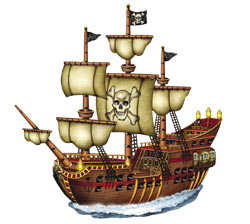 To give reasons for or against something; to say or write things in order to change someone's opinion about what is true, what should be done, etc.
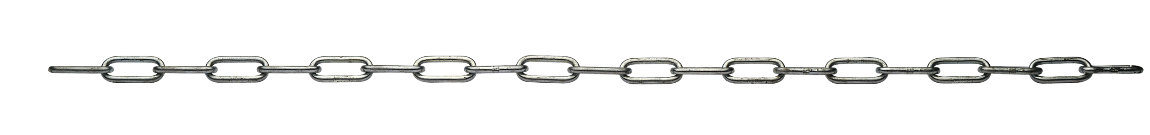 Predict
The words that make up the main part of a book, magazine, newspaper, Web site, etc. My teacher wants me to go back into the ____________ and find evidence for my inference.
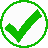 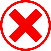 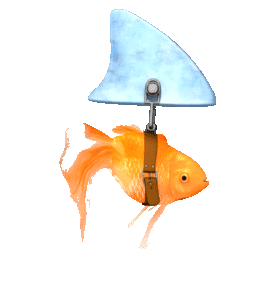 To give a brief statement of the main points of something. Our teacher wanted us to ____________ the story in one paragraph.
A puzzle where you have to figure out how two different things are similar. (For example socks are to feet as gloves are to?)
Reference
Book
A sentence or group of words that is written on or next to a picture to explain what is being shown.
Caption
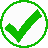 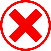 Chart
Argue
Source
Venn 
Diagram
Analogy
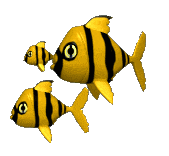 Reference
Book
Annotate
Text
Compare
Topic
Sentence
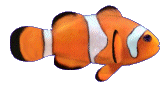 Chart
Theme
Antonym
Topic Sentence
Summarize
Source
Information in the form of a table, diagram, etc.
Predict
Source
Contrast
Manual
Resource
Resource
Reference Book
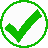 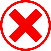 Theme
Resource
Summarize
Caption
Thesaurus
Resource
Dictionary
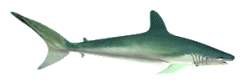 Source
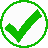 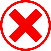 Summarize
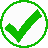 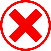 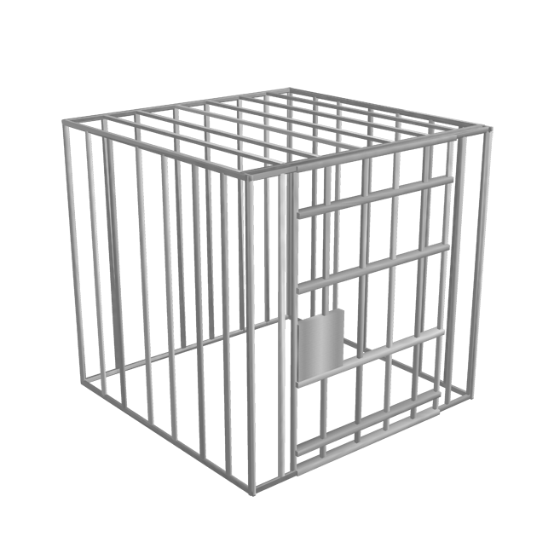 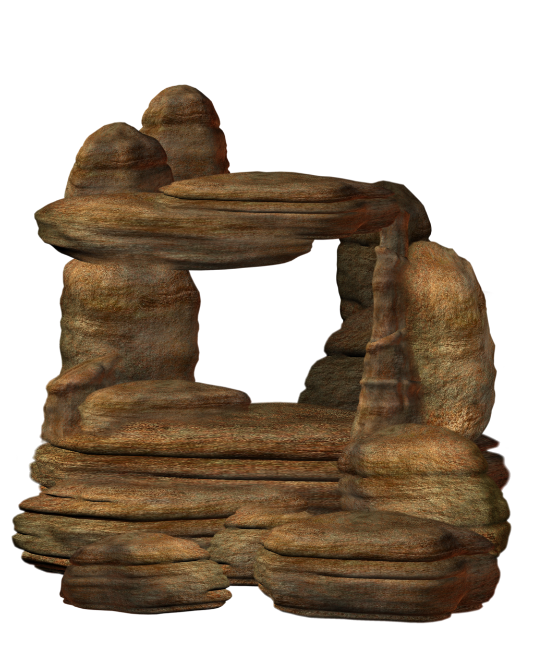 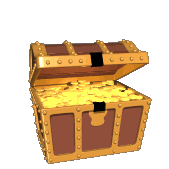 Text
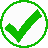 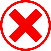 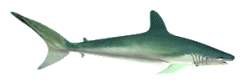 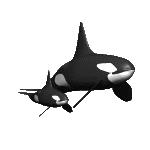 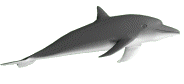 Theme
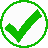 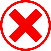 Thesaurus
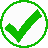 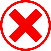 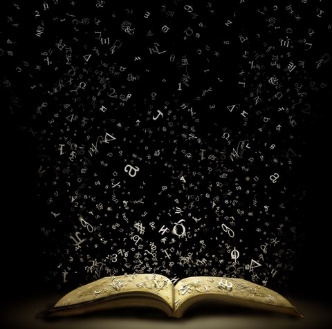 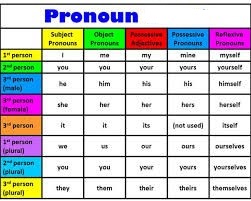 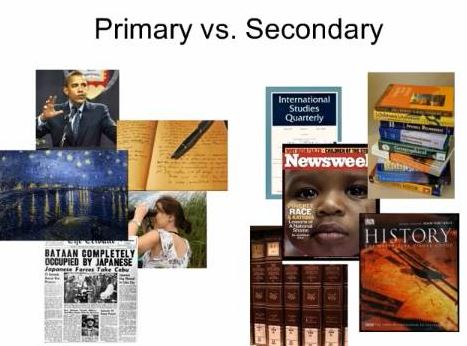 Topic
Sentence
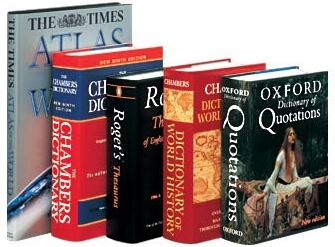 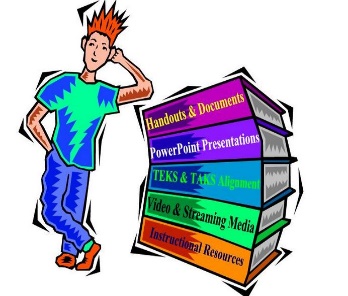 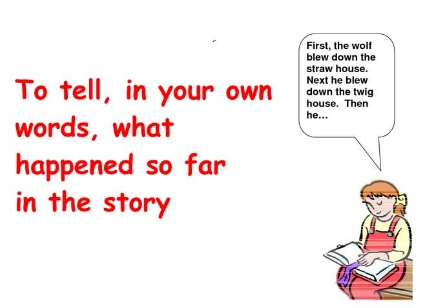 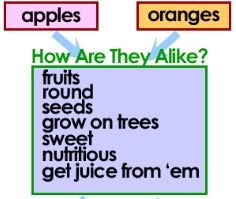 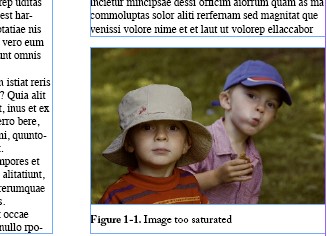 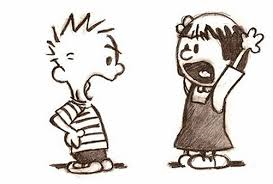 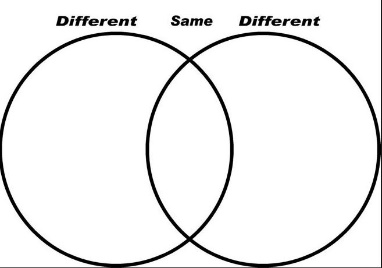 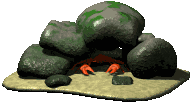 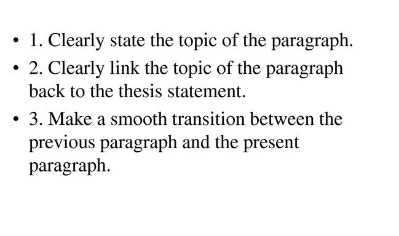 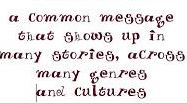 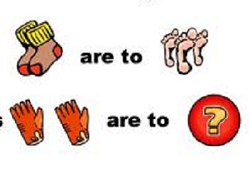 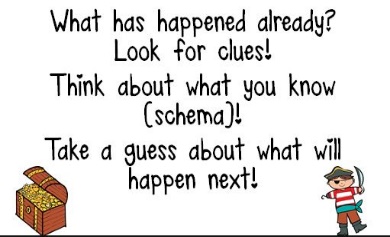 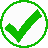 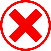 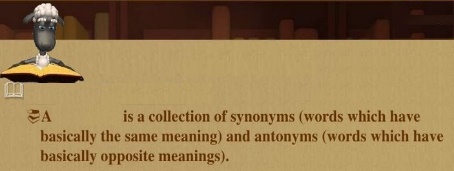 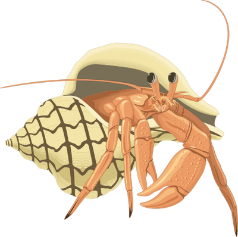 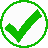 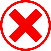 Venn Diagram
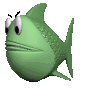 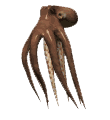 Analogy
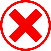 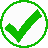 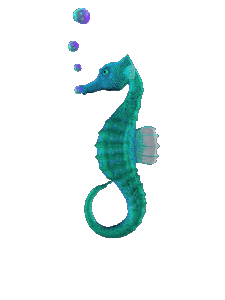 How many hearts does an Octopus have?
Argue
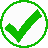 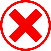 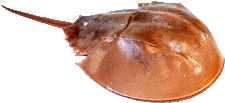 Caption
9
5
2
3
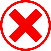 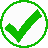 Chart
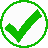 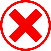 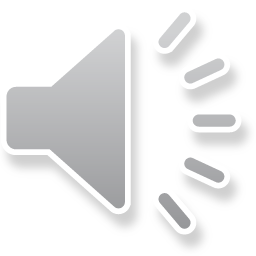 Compare
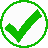 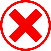 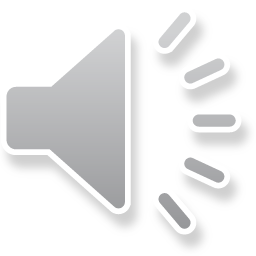 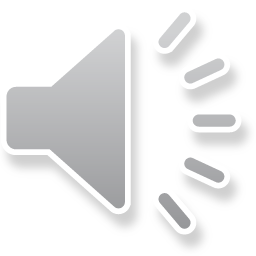 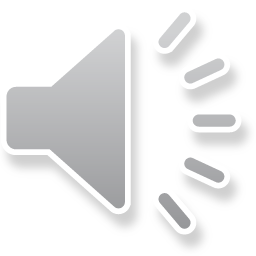 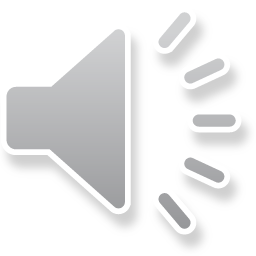 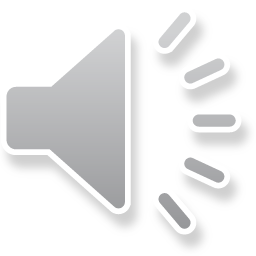 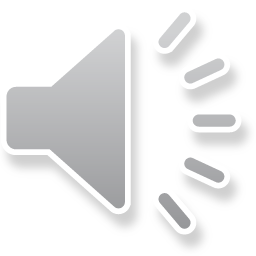 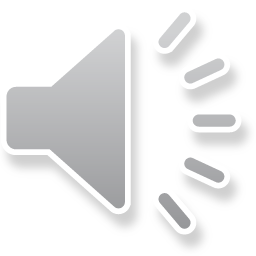 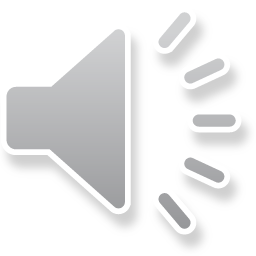 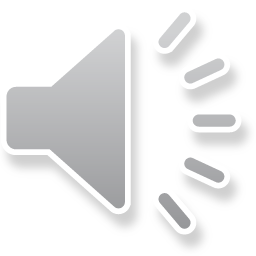 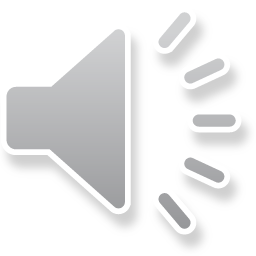 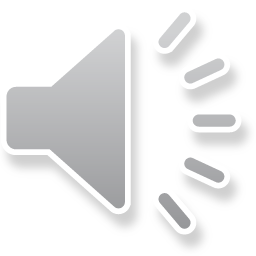 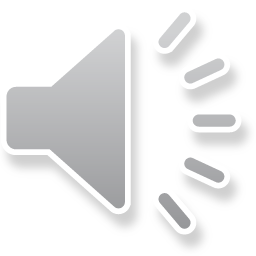 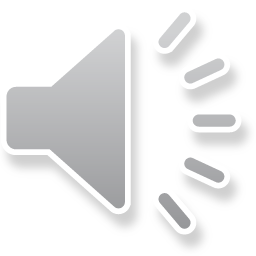 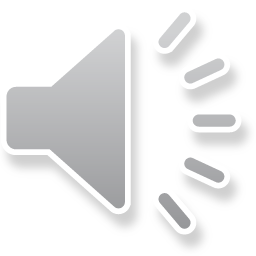 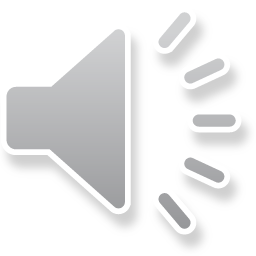 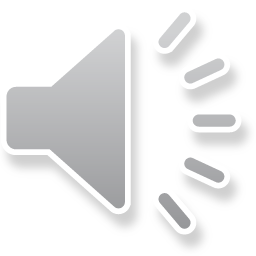 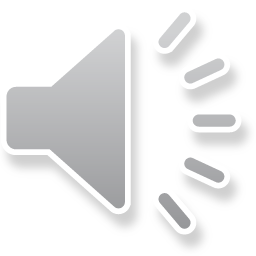 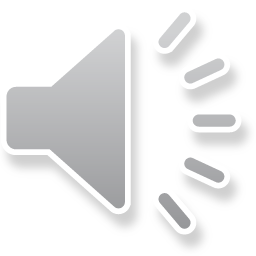 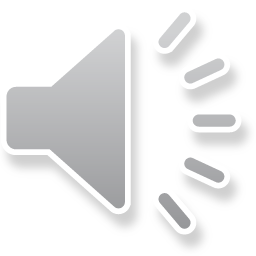 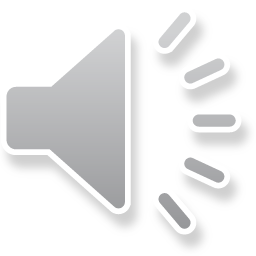 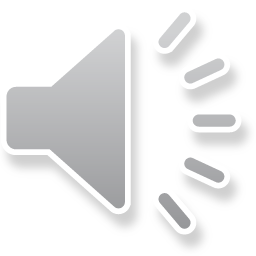 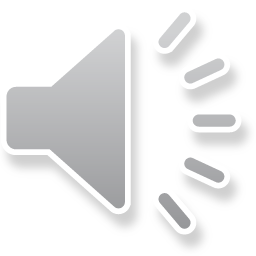 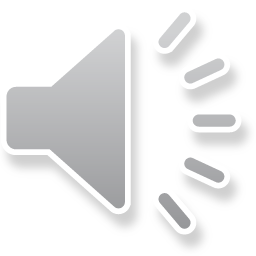 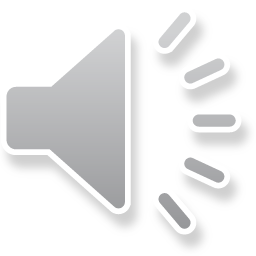 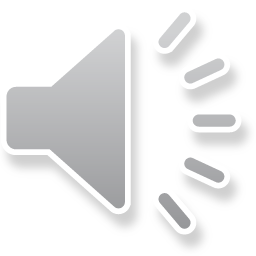 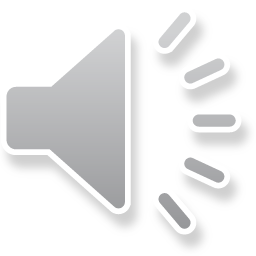 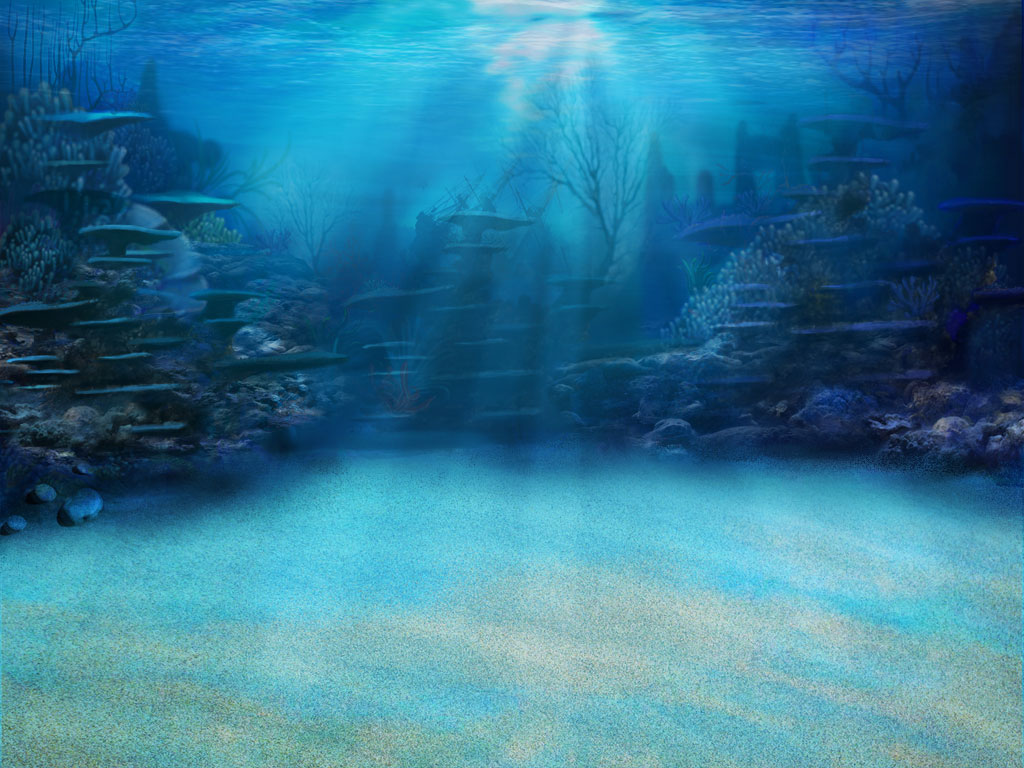 RESOURCE PAGE
THANK YOU TO PERSENTER MEDIA FOR PERMISSION TO USE ANIMATIONS, AND CLIPART FOR OUR PRODUCTS.
CONNECT WITH US AT:

mypersonalpaths@gmail.com

MyPATHS Blog

FACEBOOK

PINTEREST
RELATED PRODUCTS:

MAP TESTING READING QUIZZES COMPLETE RIT PACKAGE! (ALL RIT BANDS INCLUDED)

MAP TEST READING VOCABULARY GAME - Professor Lab coat (ALL RIT BANDS 141-260)

MAP TEST READING VOCABULARY GAME BUNDLE- Road Trip (ALL RIT BANDS 141-260)

MAP TEST READING VOCABULARY GAME - Real Bingo (ALL RIT BANDS 141-260)
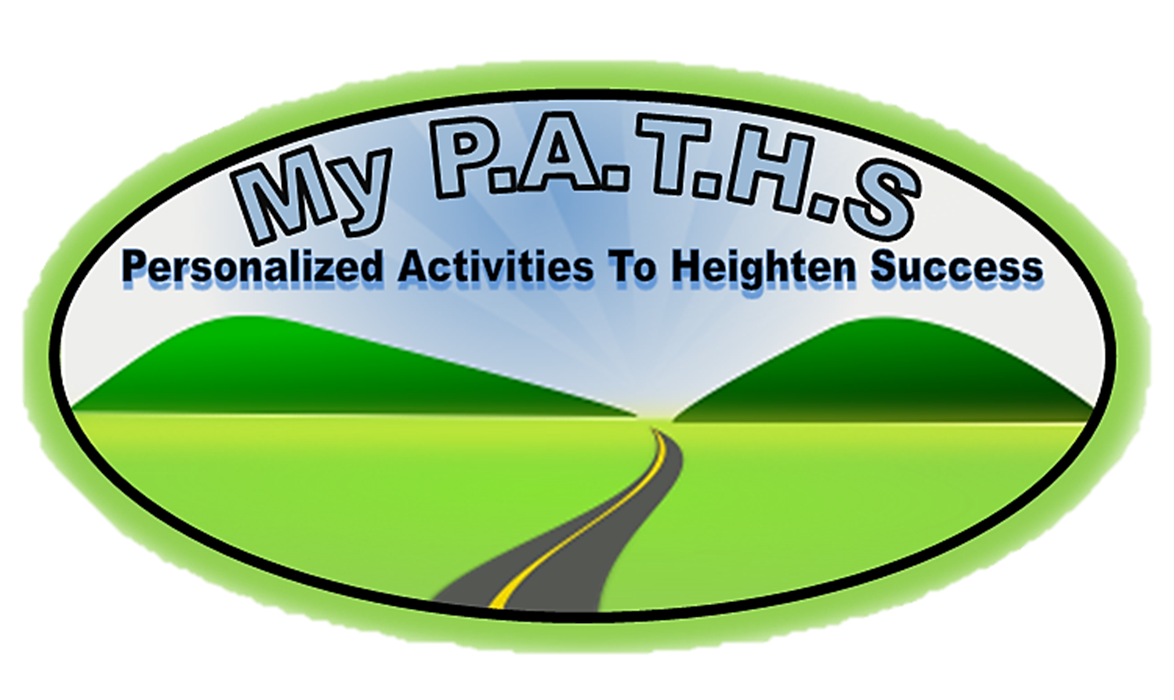